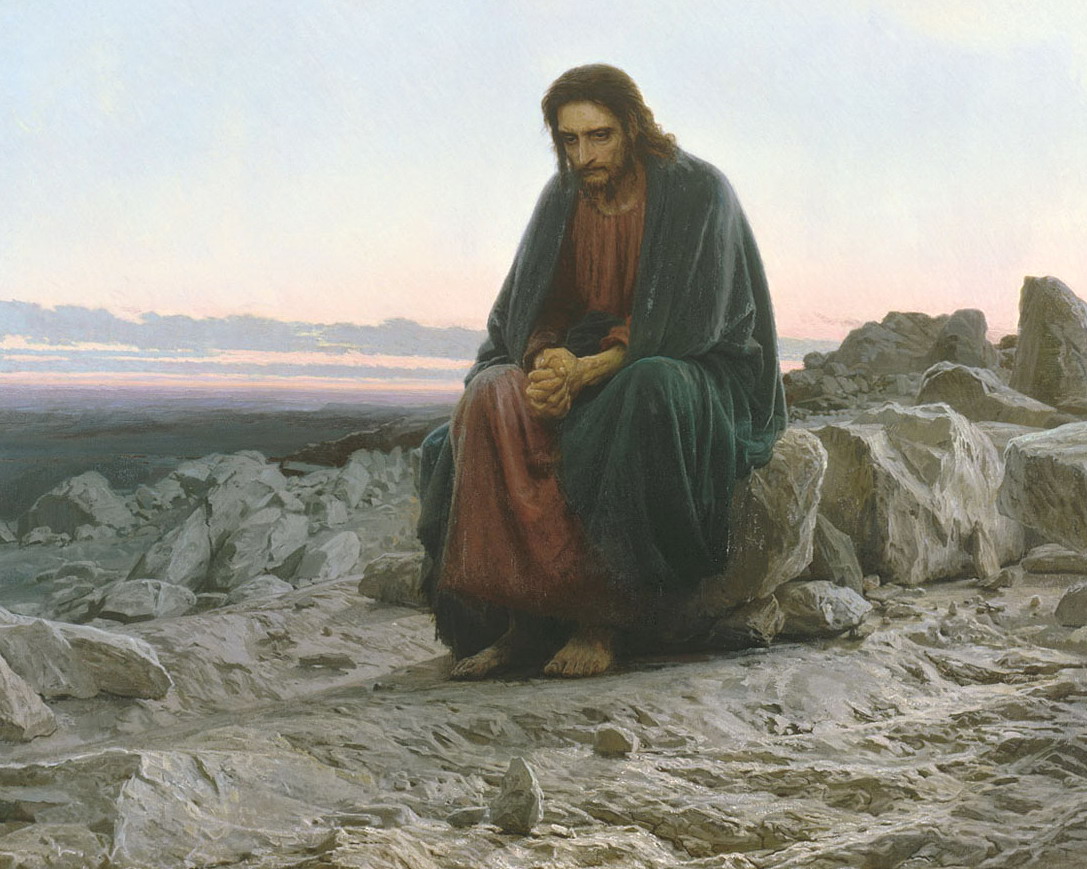 Prima 
domenica
 di Quaresima
26 febbraio
2023
Nel nome del Padre, e del Figlio 
e dello Spirito Santo.			
Amen. 

Il Signore sia con voi.
E con il tuo spirito.
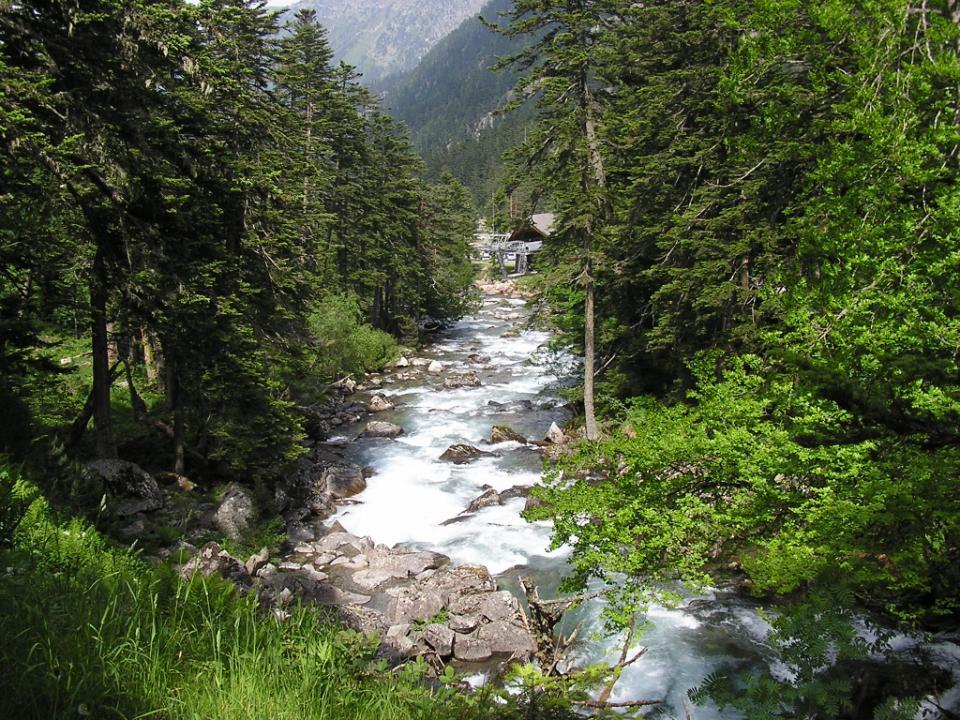 Benedizione
dell’Acqua
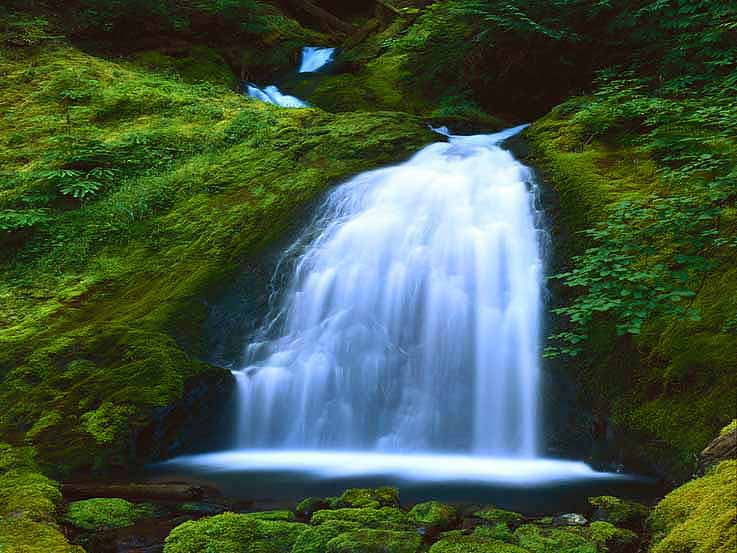 Fratelli e sorelle carissimi, supplichiamo il Signore Dio nostro perché benedica quest’acqua, da lui creata, con la quale saremo aspersi noi e le nostre famiglie in memoria del nostro Battesimo. Il Signore ci rinnovi interiormente per essere sempre fedeli 
allo Spirito Santo che ci è stato dato in dono.
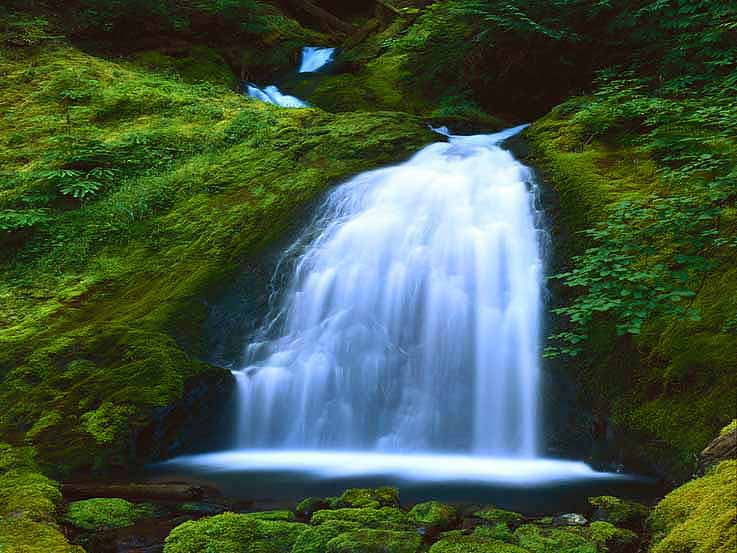 Dio onnipotente ed eterno, tu hai voluto che per mezzo dell’acqua, sorgente di vita e principio di purificazione, anche l’anima fosse lavata e ricevesse il dono della vita eterna: in questo giorno a te consacrato benedici quest’acqua, perché diventi segno della tua protezione.
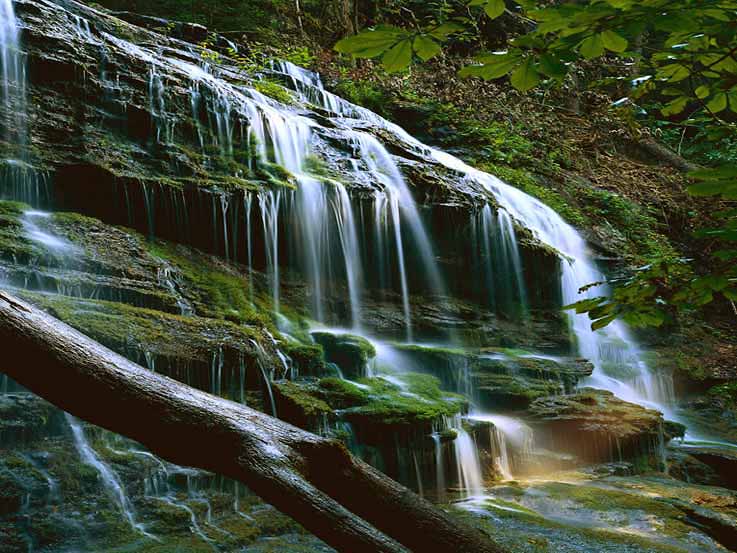 Rinnova in noi, o Signore, la fonte viva della tua grazia e difendici da ogni male del corpo e dello spirito, perché veniamo a te con cuore puro per ricevere la tua salvezza. Per Cristo nostro Signore.	
Amen.
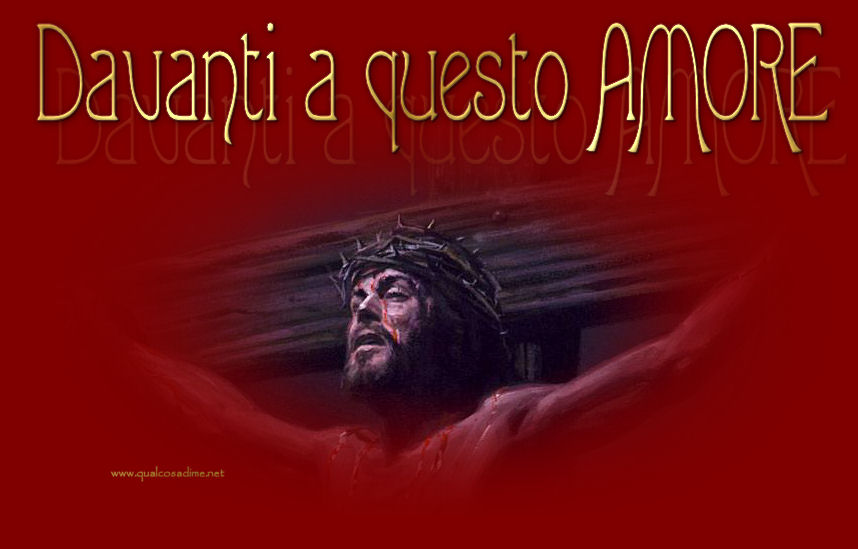 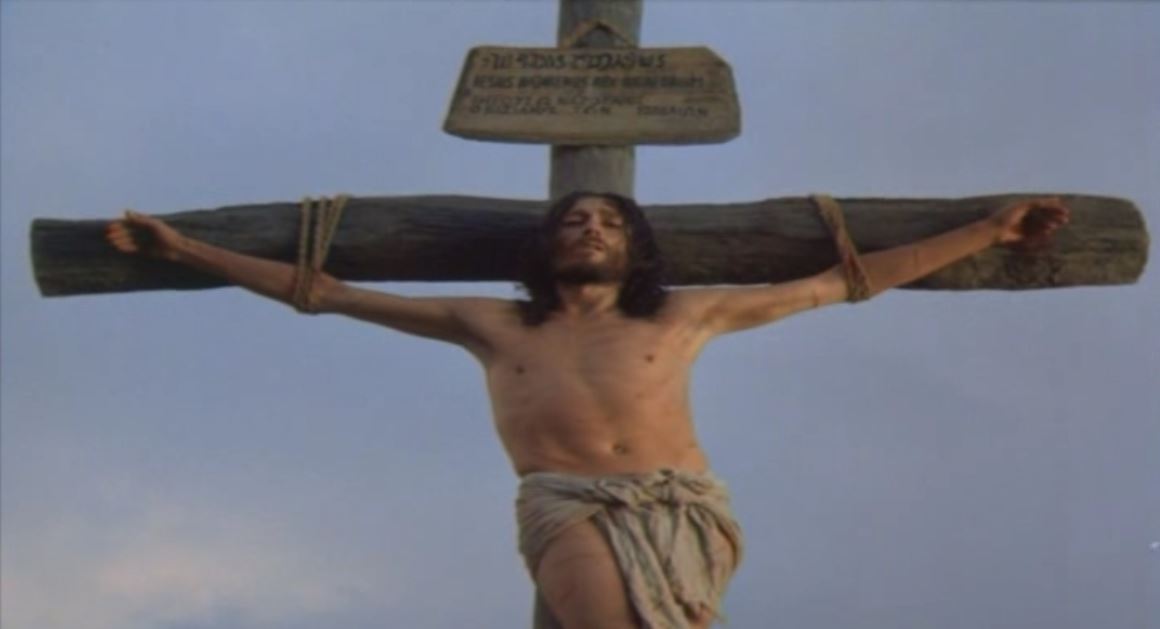 Hai disteso le tue braccia anche per me Gesu’, dal tuo cuore come fonte hai versato pace in me,
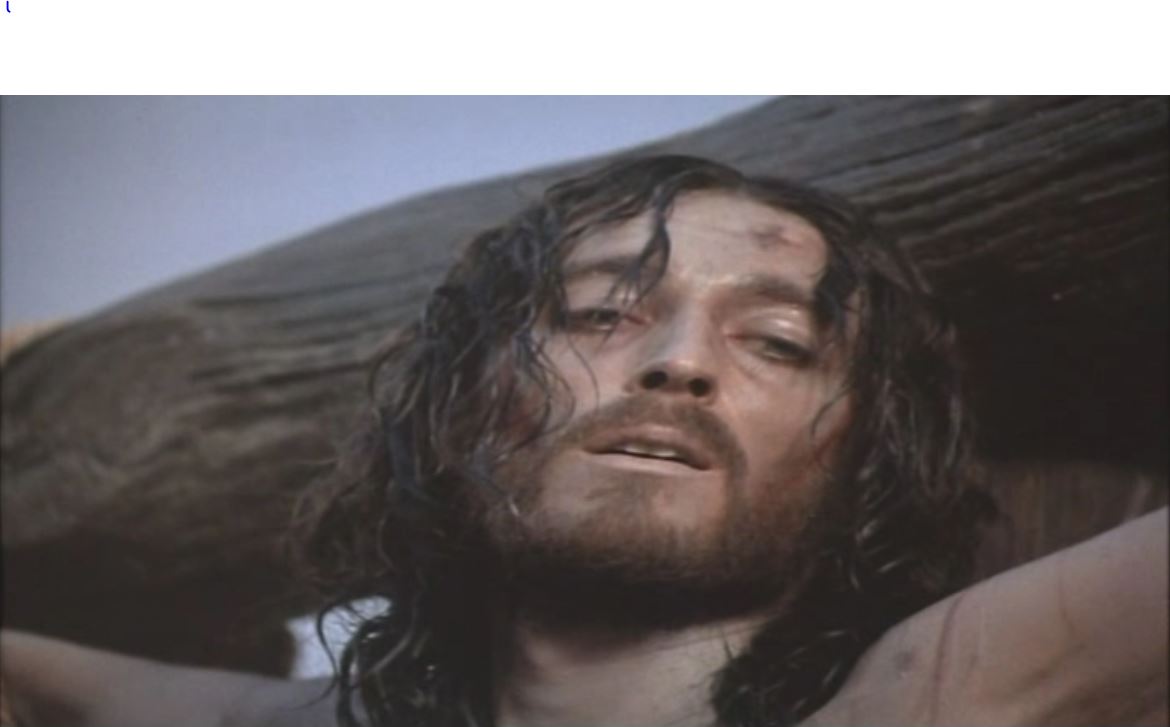 cerco ancora il mio peccato ma non c’e’. Tu da sempre vinci il mondo dal tuo trono di dolore.
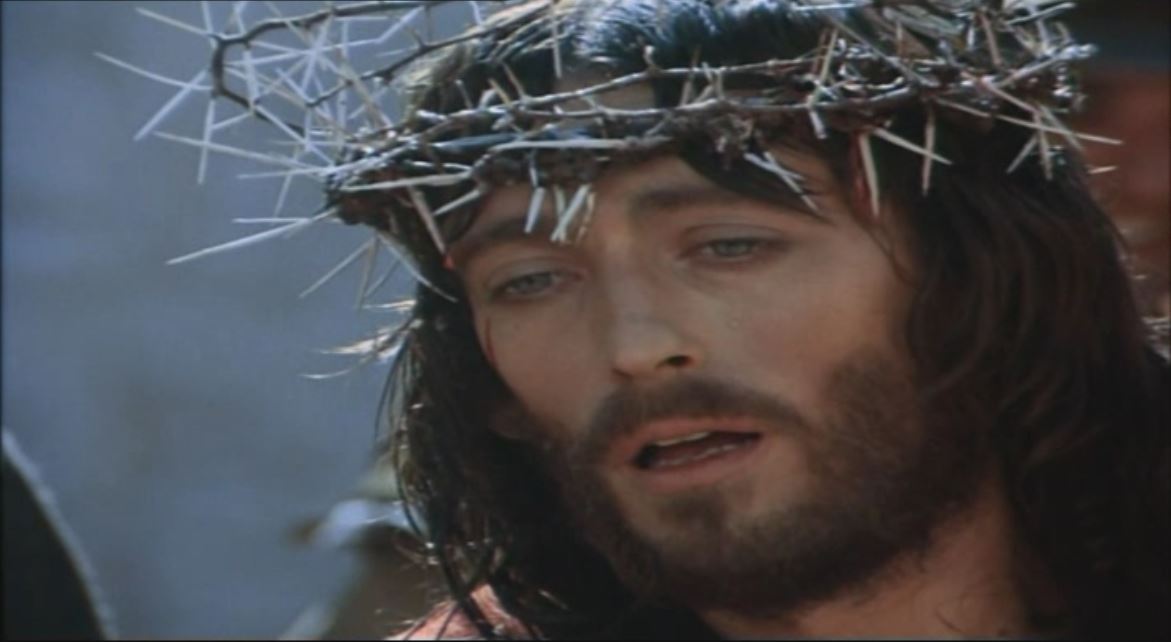 Dio mia grazia, mia speranza, ricco 
e grande Redentore, 
tu Re umile e potente,
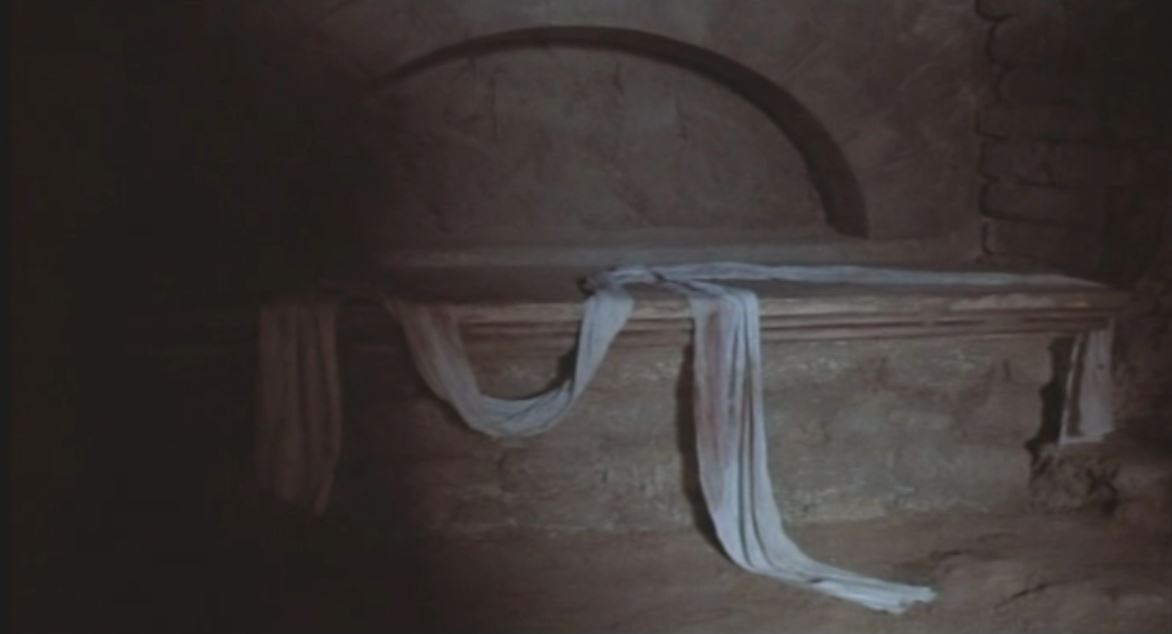 risorto per amore, risorgi per la vita.
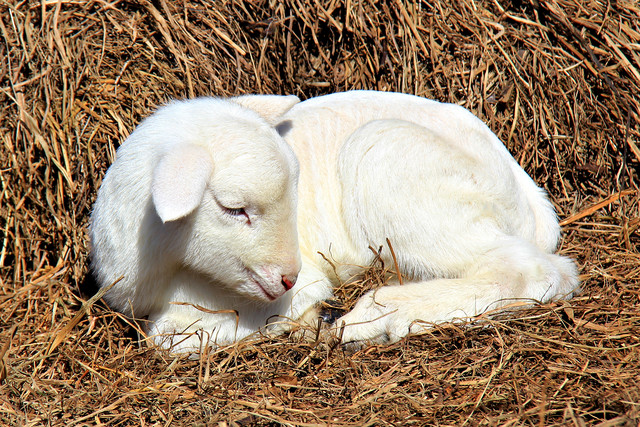 Vero Agnello senza macchia. 
Mite e forte salvatore sei,
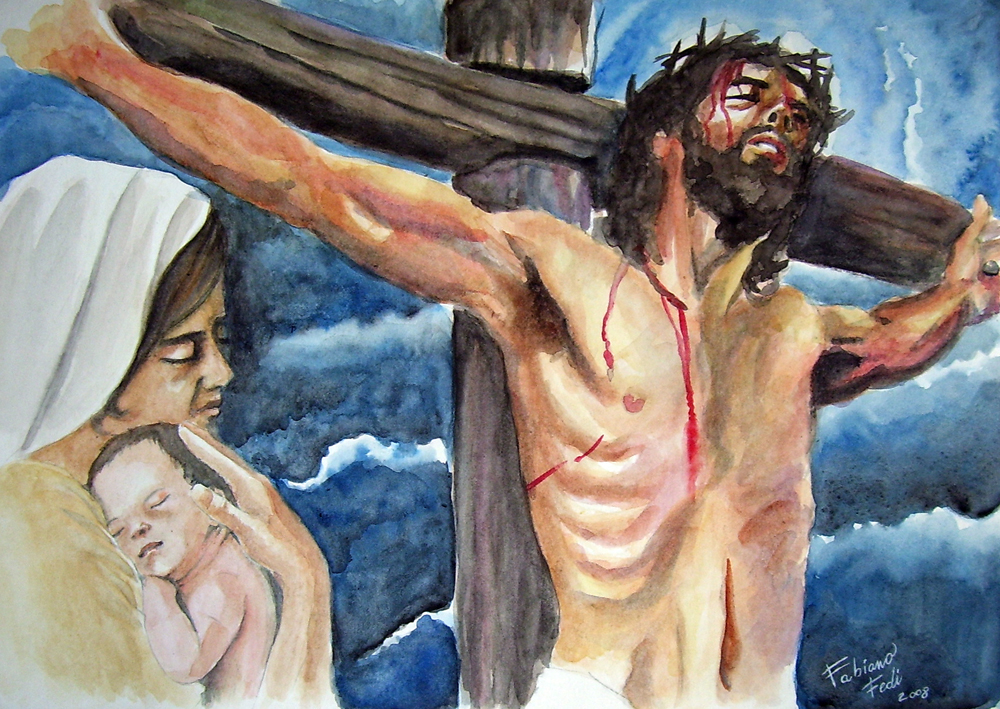 tu Re povero e glorioso risorgi con potenza,
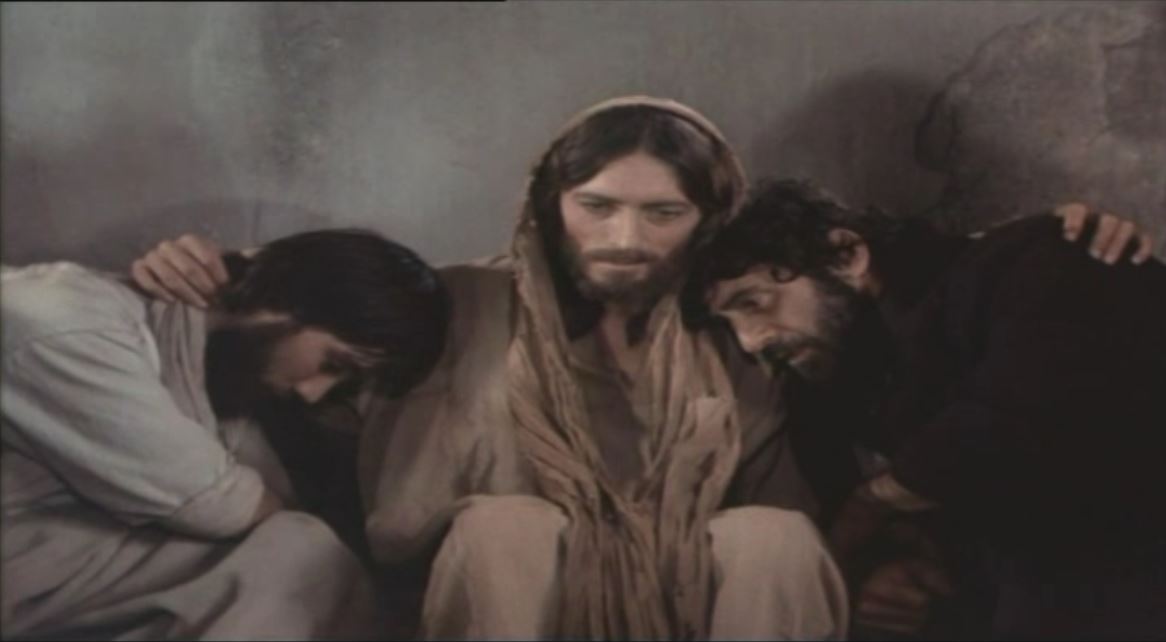 davanti a questo amore 
la morte fuggira’.
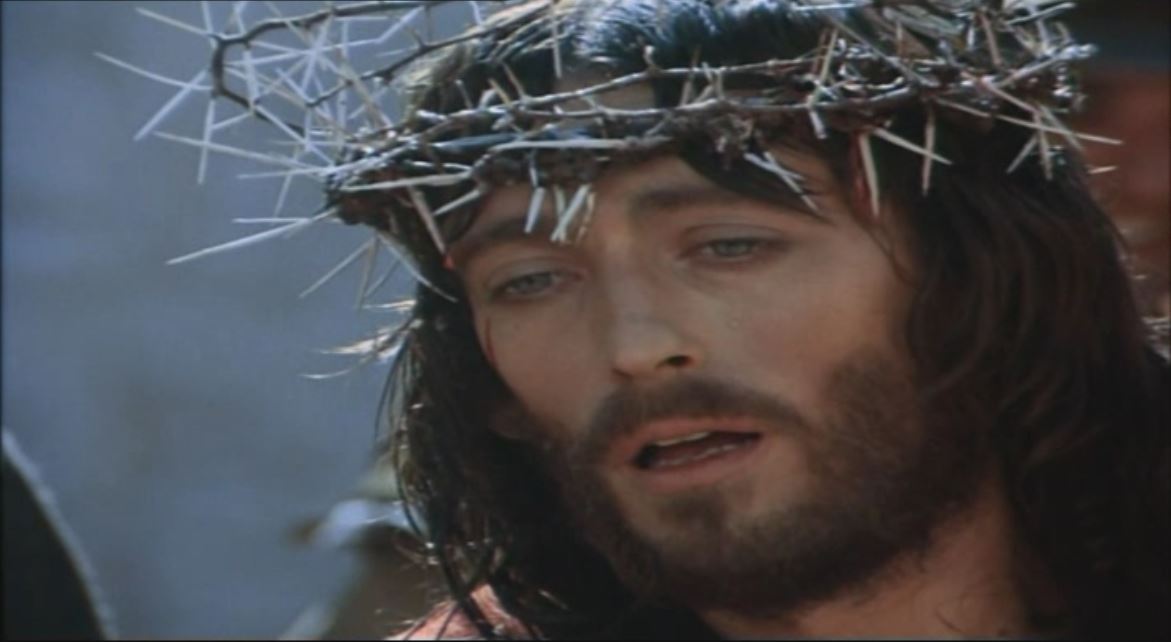 Dio mia grazia, mia speranza, 
ricco e grande Redentore, 
tu Re umile e potente,
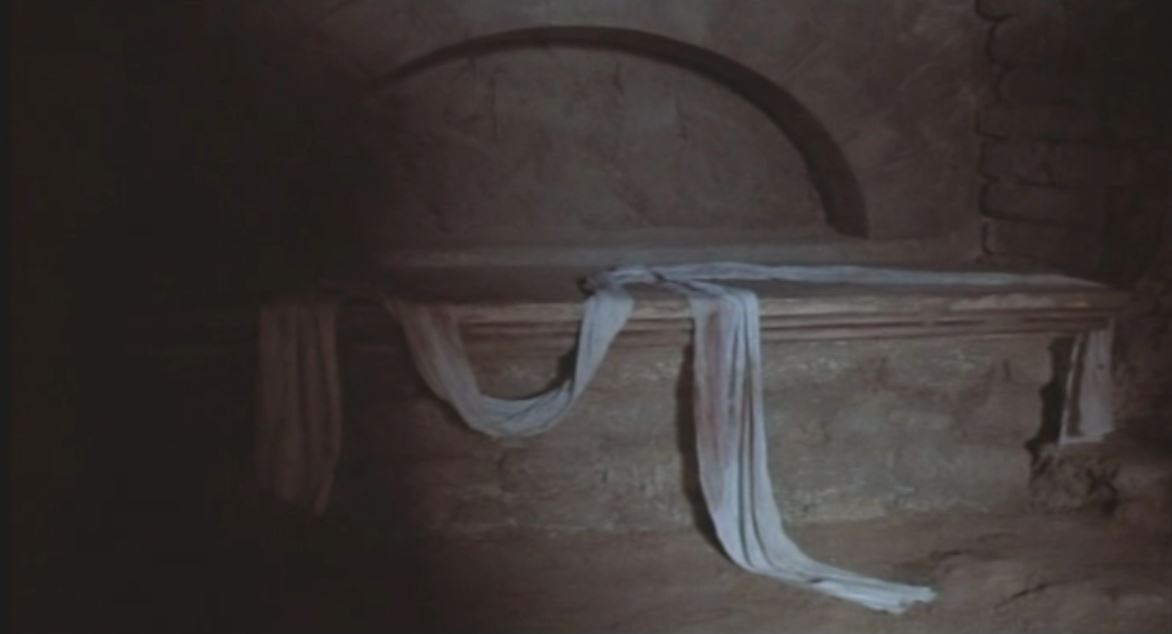 risorto per amore, risorgi per la vita.
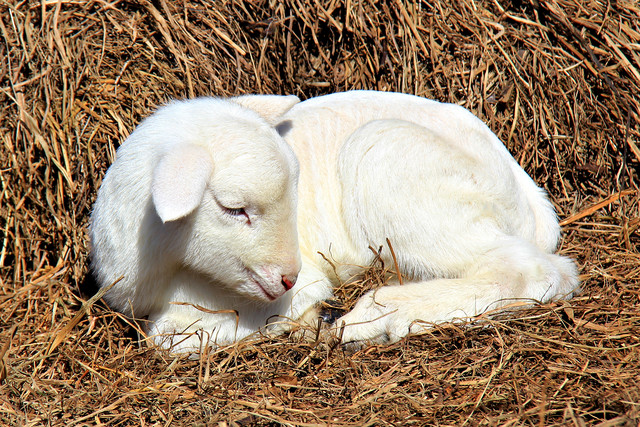 Vero Agnello senza macchia. 
Mite e forte salvatore sei,
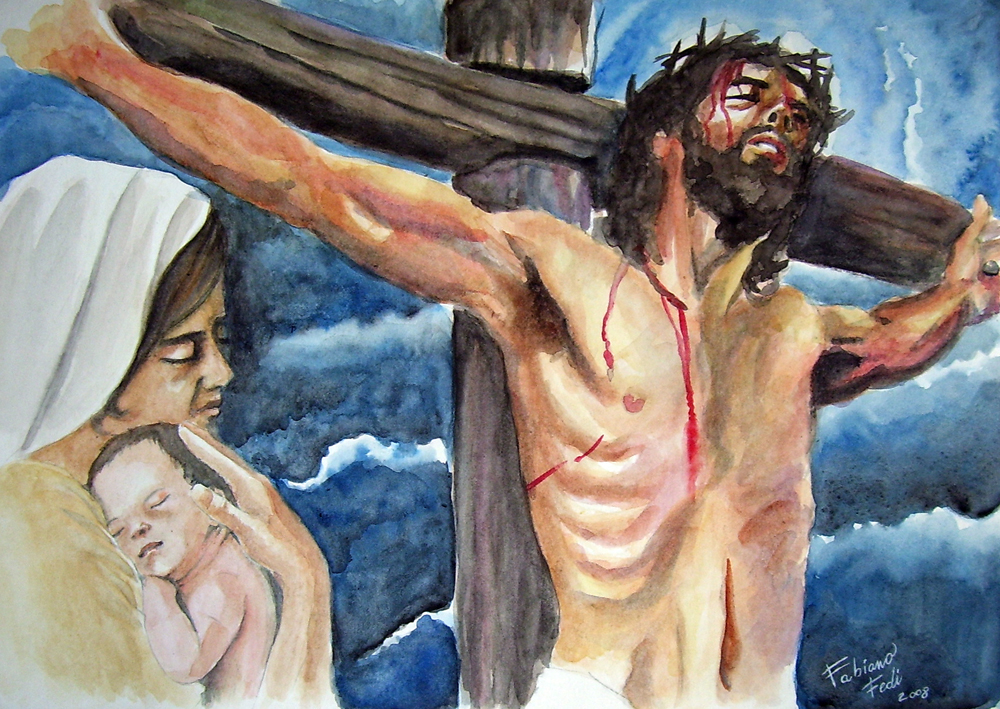 tu Re povero e glorioso risorgi con potenza,
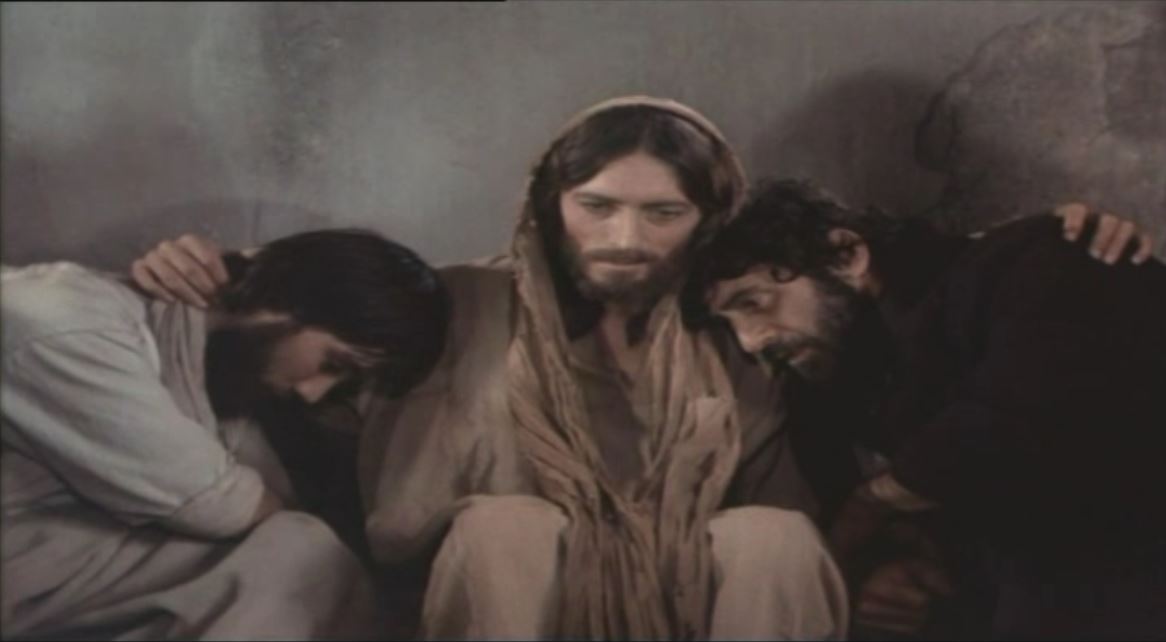 davanti a questo amore 
la morte fuggira’.
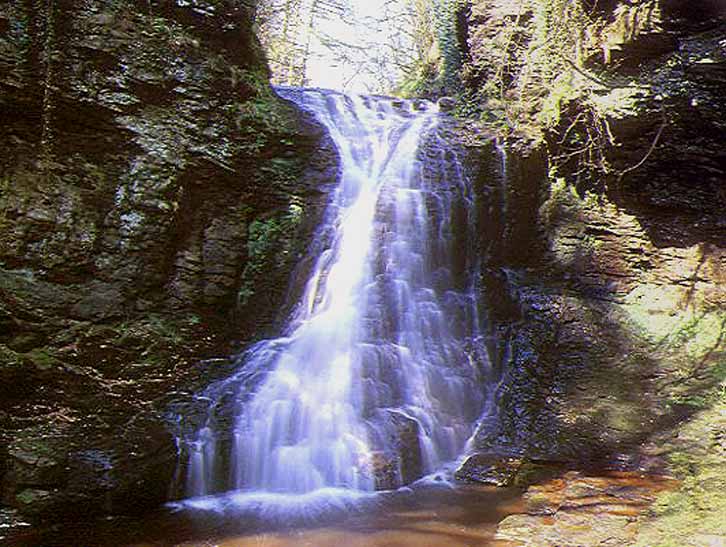 Dio onnipotente ci purifichi dai peccati e per questa celebrazione dell’Eucaristia ci renda degni di partecipare alla mensa del suo regno nei secoli dei secoli.
					Amen.
O Dio, che conosci la fragilità della natura umana ferita dal peccato, concedi al tuo popolo di intraprendere con la forza della tua parola il cammino quaresimale, per vincere le tentazioni del maligno e giungere alla Pasqua rigenerato nello Spirito.
Per il nostro Signore Gesù Cristo, tuo Figlio, che è Dio, e vive e regna con te, nell'unità dello Spirito Santo, per tutti i secoli dei secoli. 
							Amen.
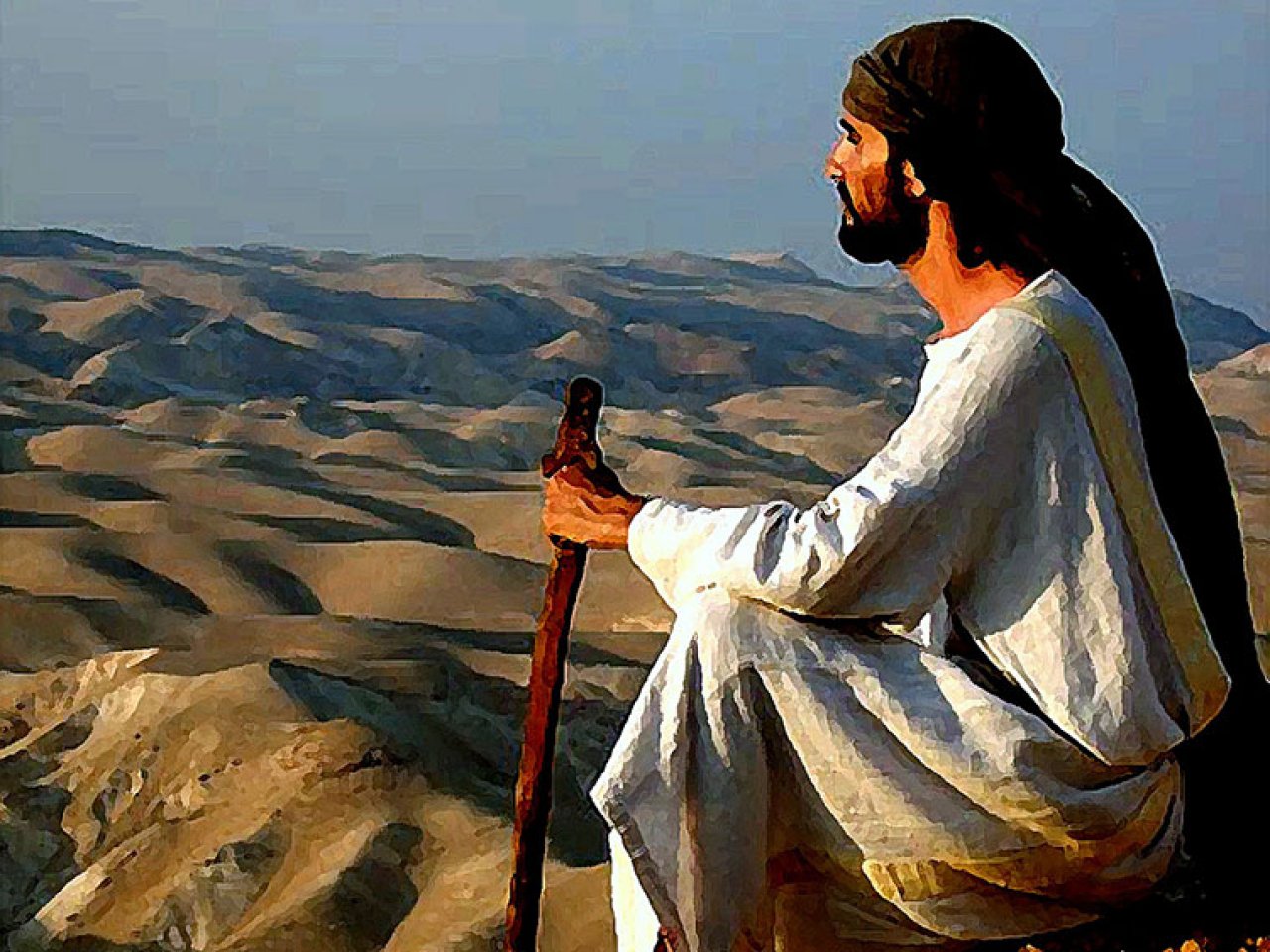 Liturgia
della
PAROLA
Dal libro della Genesi

Il Signore Dio plasmò l'uomo con polvere del suolo e soffiò nelle sue narici un alito di vita e l’uomo divenne un essere vivente. Poi il Signore Dio piantò un giardino in Eden, a oriente, e vi collocò l’uomo che aveva plasmato.
Il Signore Dio fece germogliare dal suolo ogni sorta di alberi graditi alla vista e buoni da mangiare, e l’albero della vita in mezzo al giardino e l’albero della conoscenza del bene e del male.
Il serpente era il più astuto di tutti gli animali selvatici che Dio aveva fatto e disse alla donna: «È vero che Dio ha detto: “Non dovete mangiare di alcun albero del giardino”?». Rispose la donna al serpente: «Dei frutti degli alberi del giardino noi possiamo mangiare, ma del frutto dell’albero che sta in mezzo al giardino Dio ha detto: “Non dovete mangiarne e non lo dovete toccare, altrimenti morirete”».
Ma il serpente disse alla donna: «Non morirete affatto! Anzi, Dio sa che il giorno in cui voi ne mangiaste si aprirebbero i vostri occhi e sareste come Dio, conoscendo il bene e il male».
Allora la donna vide che l’albero era buono da mangiare, gradevole agli occhi e desiderabile per acquistare saggezza; prese del suo frutto e ne mangiò, poi ne diede anche al marito, che era con lei, e anch’egli ne mangiò. Allora si aprirono gli occhi di tutti e due e conobbero di essere nudi; intrecciarono foglie di fico e se ne fecero cinture.
Parola di Dio. Rendiamo grazie a Dio
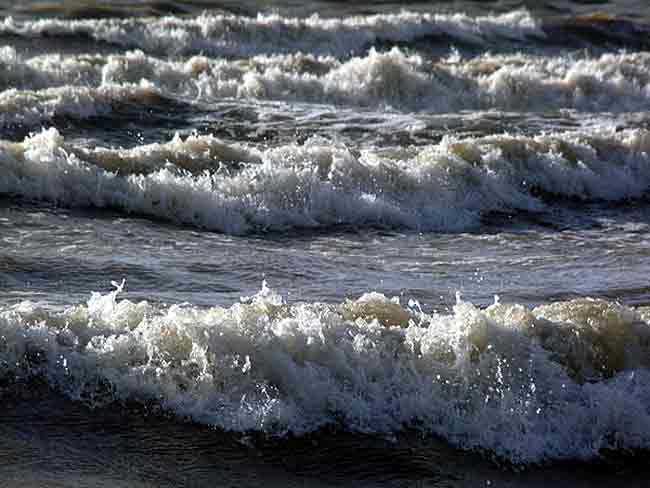 Salmo responsoriale
Perdonaci, Signore: 
abbiamo peccato.
Pietà di me, o Dio, nel tuo amore; nella tua grande misericordia cancella la mia iniquità. 
Lavami tutto dalla mia colpa, 
dal mio peccato rendimi puro.
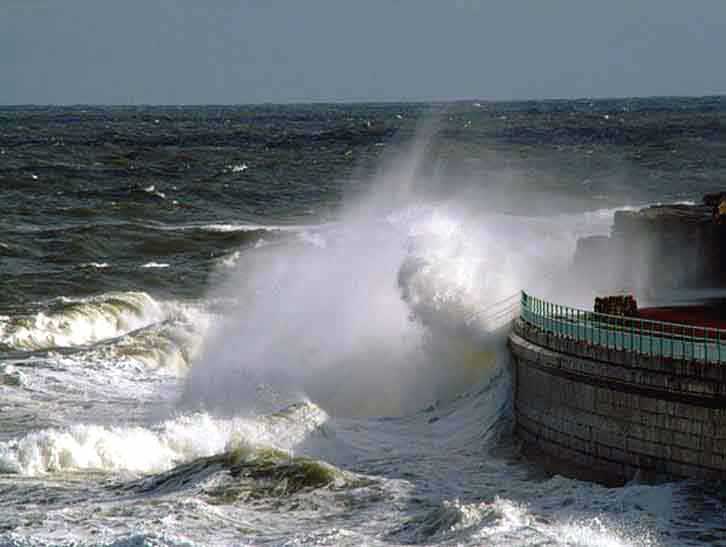 Sì, le mie iniquità io le riconosco, il mio peccato mi sta sempre dinanzi. Contro di te, contro te solo ho peccato, quello che è male ai tuoi occhi, io l’ho fatto.
Perdonaci, Signore: 
abbiamo peccato.
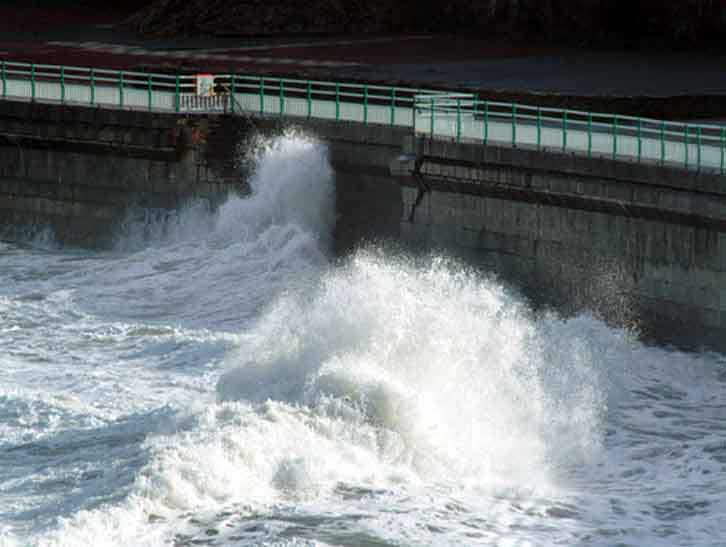 Crea in me, o Dio, un cuore puro, rinnova in me uno spirito saldo. Non scacciarmi dalla tua presenza e non privarmi del tuo Santo Spirito.
Perdonaci, Signore: 
abbiamo peccato.
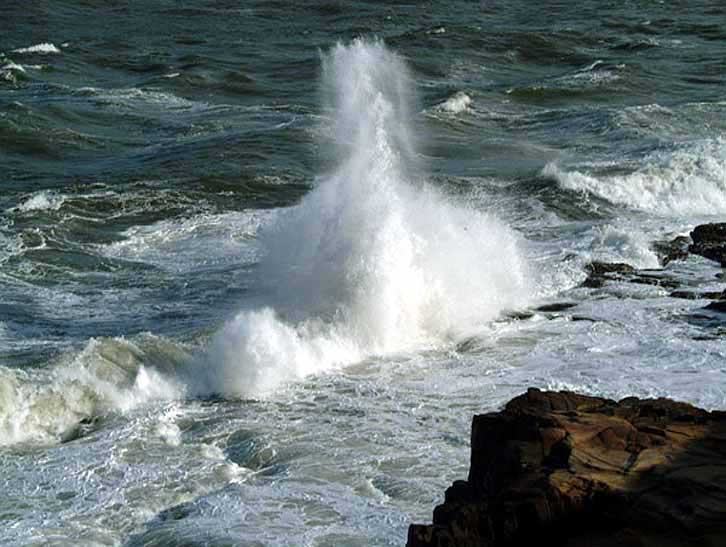 Rendimi la gioia della tua salvezza sostienimi con uno spirito generoso.
Signore apri le mie labbra e la mia bocca proclami la tua lode.
Perdonaci, Signore: 
abbiamo peccato.
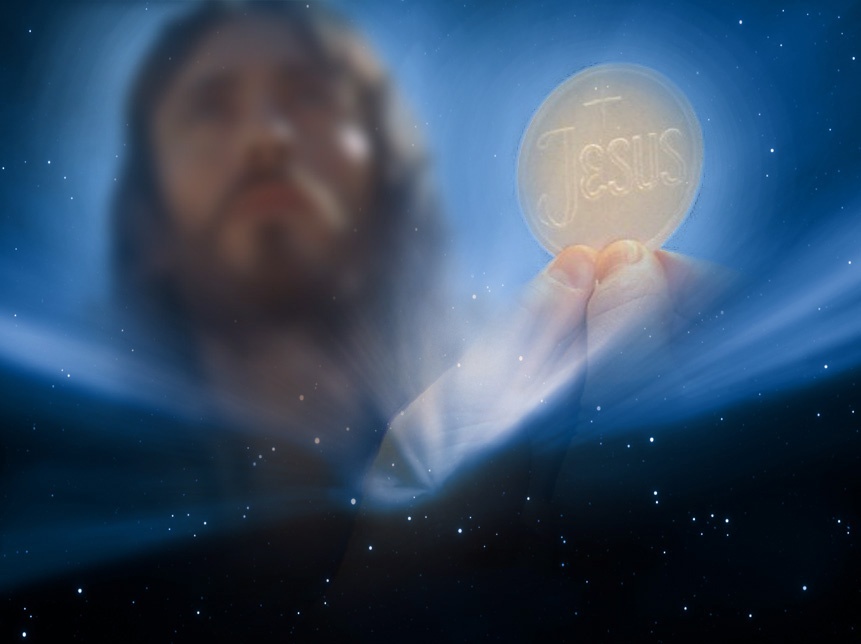 Canto al Vangelo
Lode a te, o Cristo,
re di eterna gloria
Non di solo pane vivrà l'uomo, 
ma di ogni parola 
che esce dalla bocca di Dio.
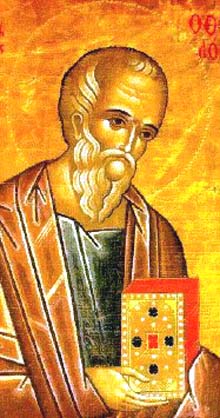 Il Signore sia con voi.
E con il tuo spirito.

Dal Vangelo 
secondo Matteo.
Gloria a te, o Signore.
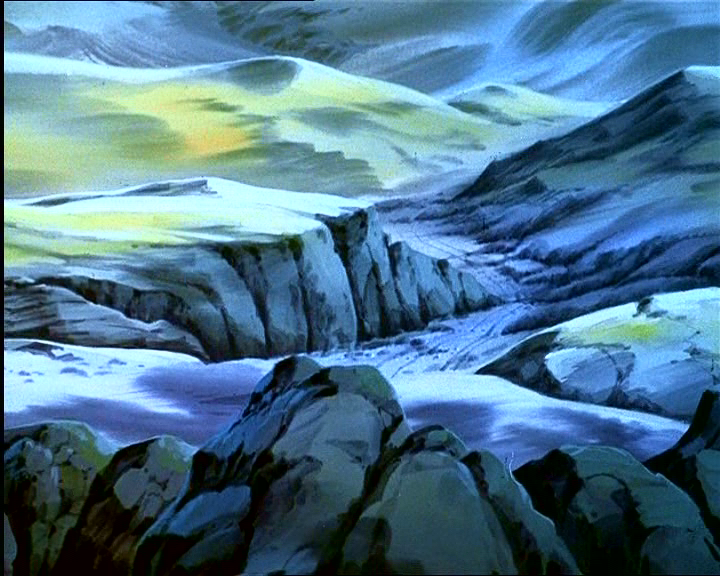 In quel tempo, Gesù fu condotto dallo Spirito nel deserto, per essere tentato dal diavolo.
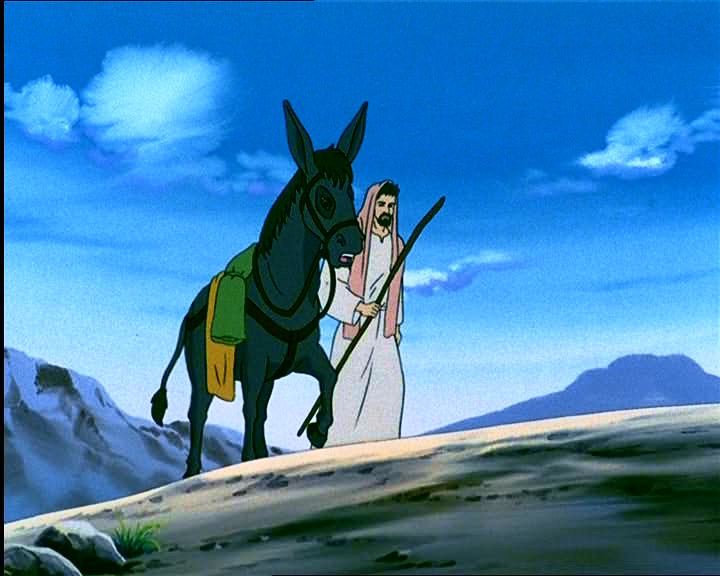 Dopo aver digiunato quaranta giorni e quaranta notti, alla fine ebbe fame.
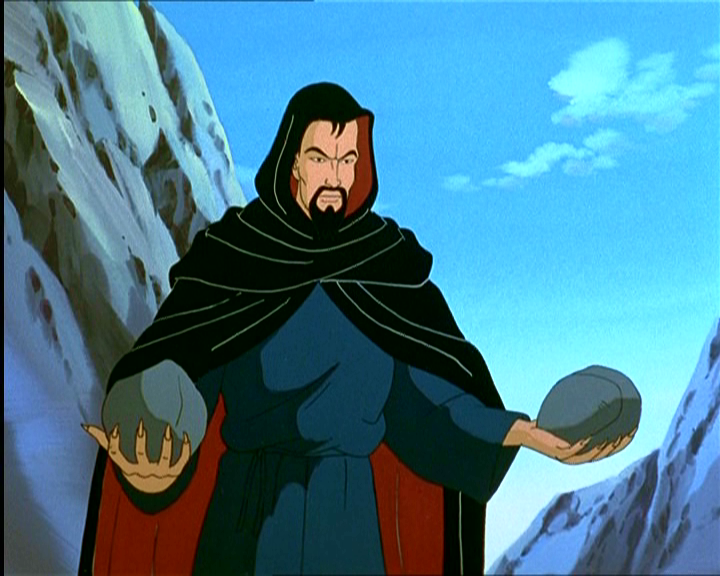 Il tentatore gli si avvicinò e gli disse: «Se tu sei Figlio di Dio, di’ che queste pietre diventino pane».
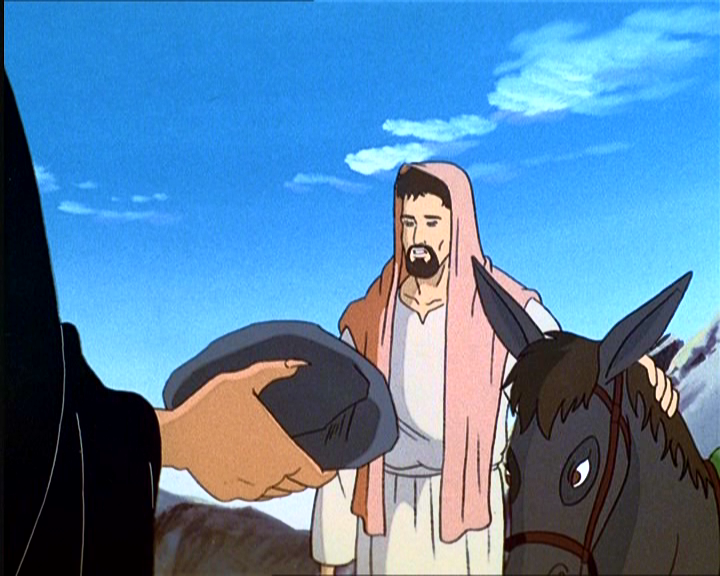 Ma egli rispose: «Sta scritto: “Non di solo pane vivrà l’uomo, ma di ogni parola che esce dalla bocca di Dio”».
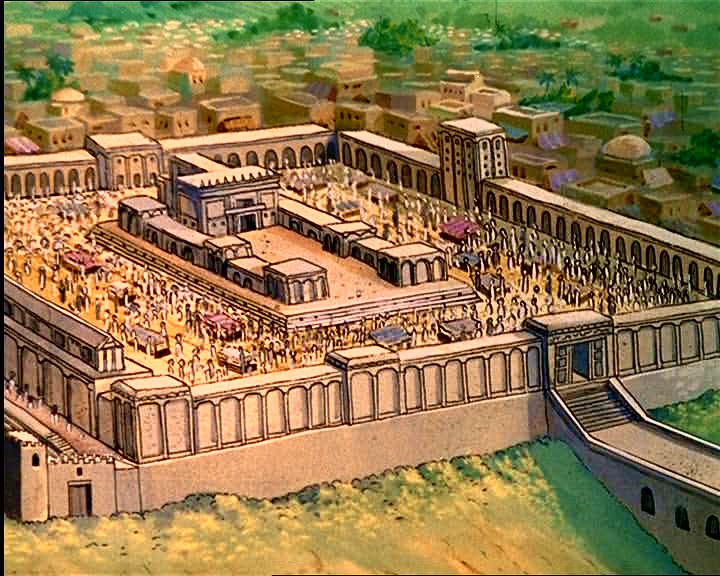 Allora il diavolo lo portò nella città santa, lo pose sul punto più alto del tempio e gli disse:
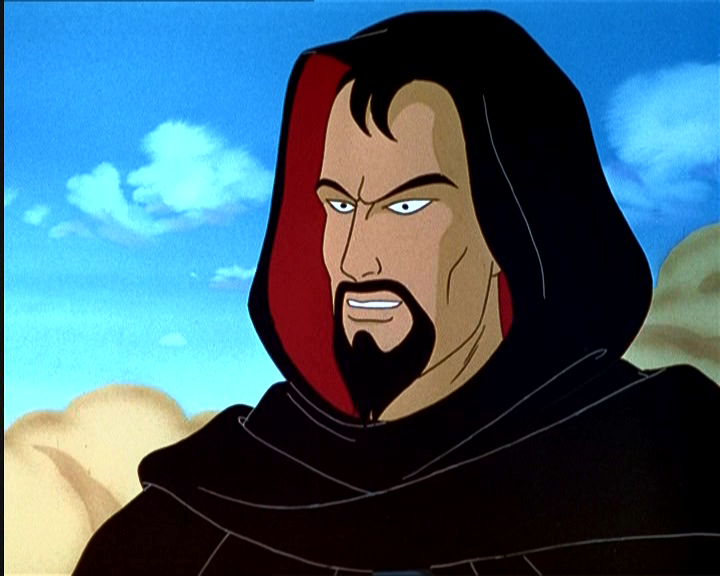 «Se tu sei Figlio di Dio, gettati giù; sta scritto infatti: “Ai suoi angeli darà ordini a tuo riguardo ed essi ti porteranno sulle loro mani perché il tuo piede non inciampi in una pietra”».
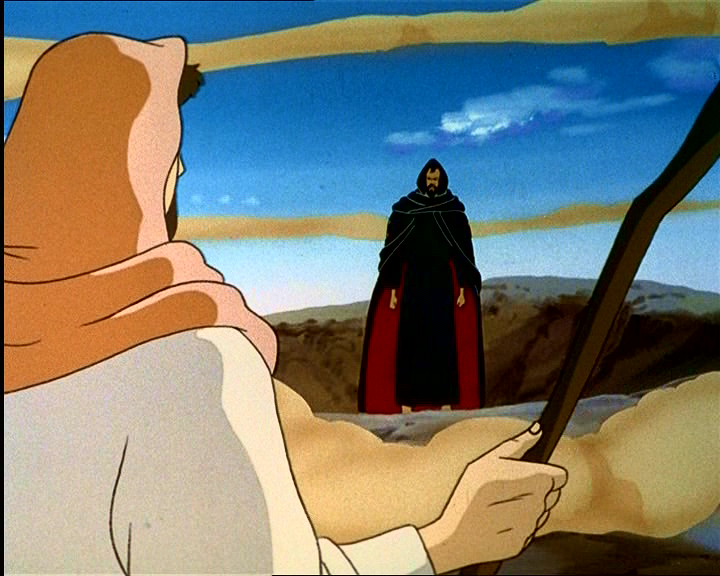 Gesù gli rispose: «Sta scritto anche “Non metterai alla prova il Signore Dio tuo”».
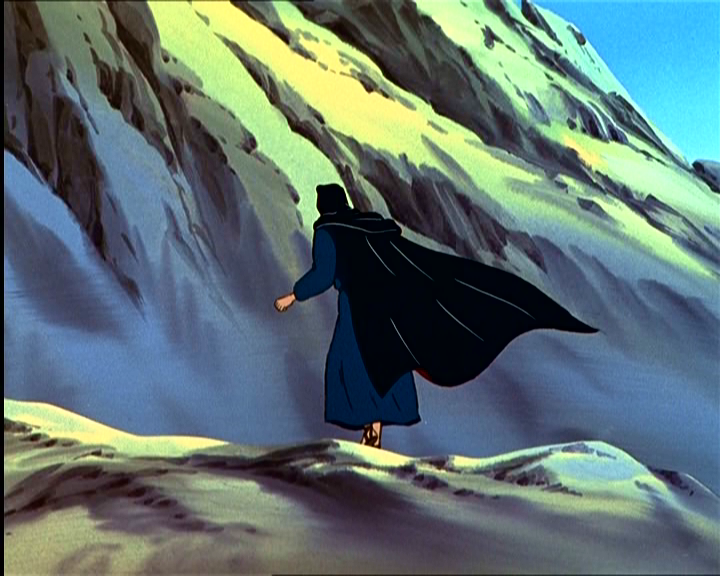 Di nuovo il diavolo lo portò sopra un monte altissimo
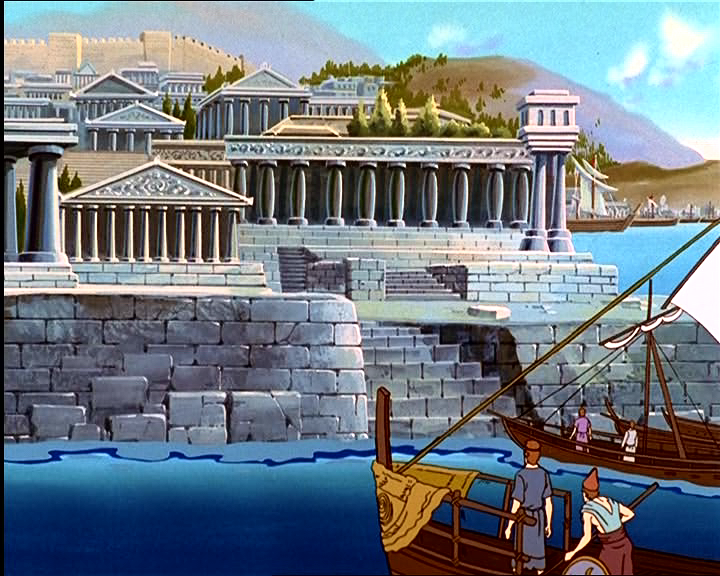 e gli mostrò tutti i regni del mondo e la loro gloria e gli disse:
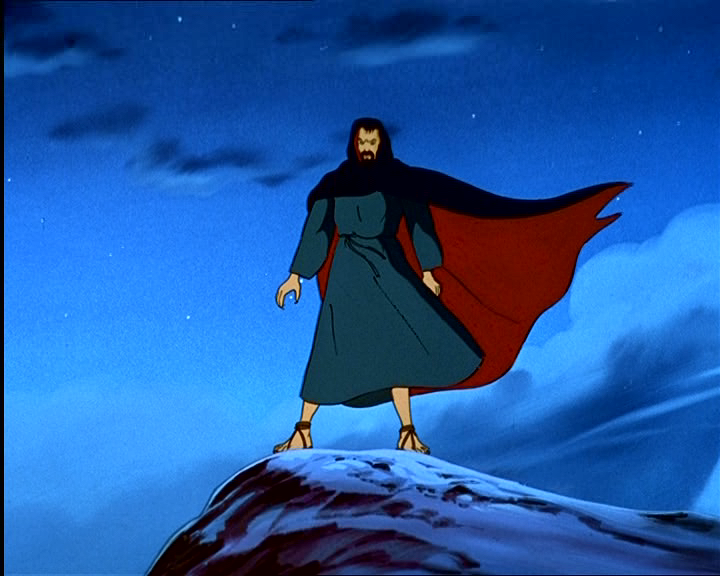 «Tutte queste cose io ti darò se, gettandoti ai miei piedi, mi adorerai».
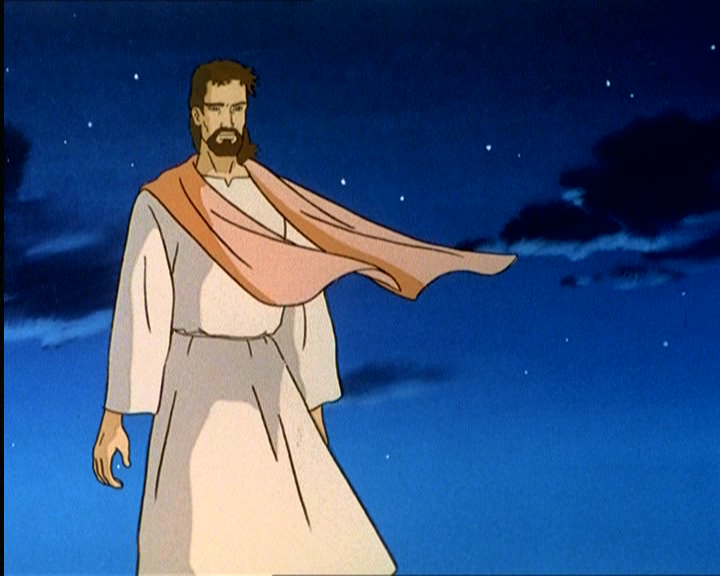 Allora Gesù gli rispose: «Vattene, satana! Sta scritto infatti: “Il Signore, Dio tuo, adorerai: a lui solo renderai culto”».
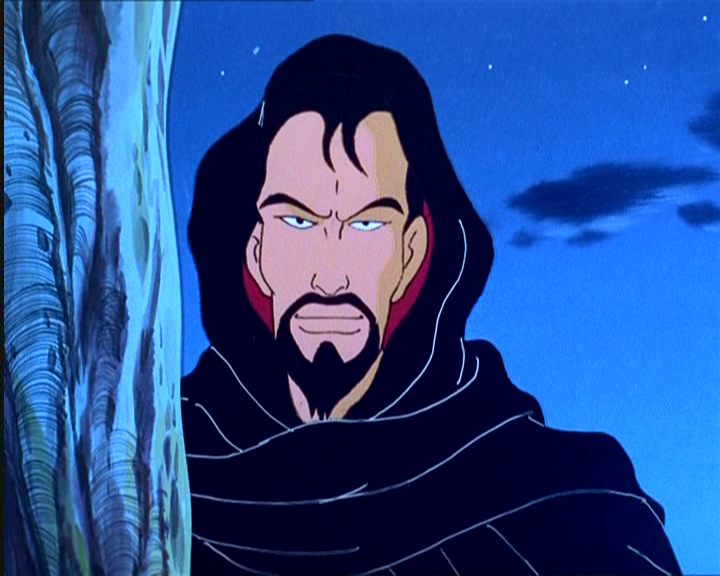 Allora il diavolo lo lasciò,
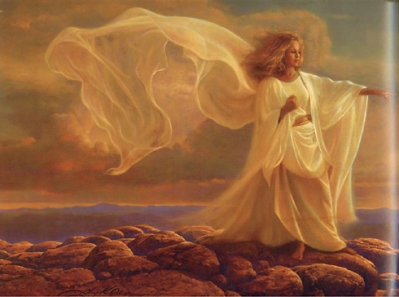 ed ecco degli angeli gli si avvicinarono e lo servivano.
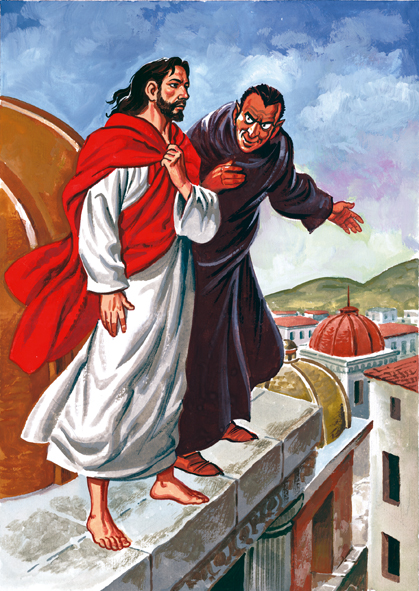 Parola
del
Signore.
Lode a te, o Cristo.
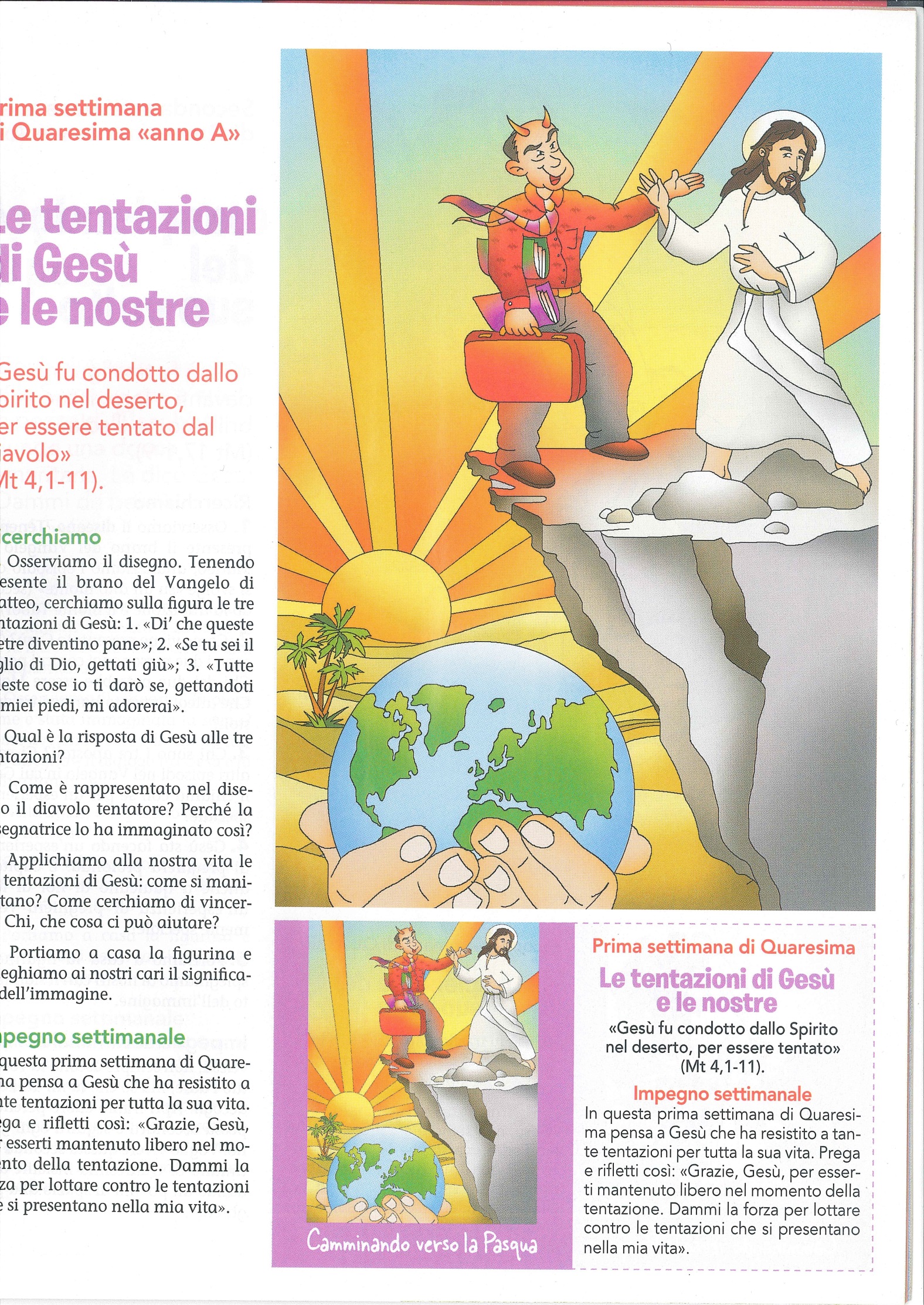 Le tentazioni
di Gesù
e le nostre
Io credo in Dio, Padre onnipotente, creatore del cielo e della terra; e in Gesù Cristo, suo unico Figlio, nostro Signore, il quale fu concepito di Spirito Santo, nacque da Maria Vergine, patì sotto Ponzio Pilato, fu crocifisso, morì e fu sepolto; discese agli inferi;
il terzo giorno risuscitò da morte; salì al cielo, siede alla destra di Dio Padre onnipotente; di là verrà a giudicare i vivi e i morti. Credo nello Spirito Santo, la santa Chiesa cattolica, la comunione dei santi, la remissione dei peccati, la risurrezione della carne, la vita eterna. Amen.
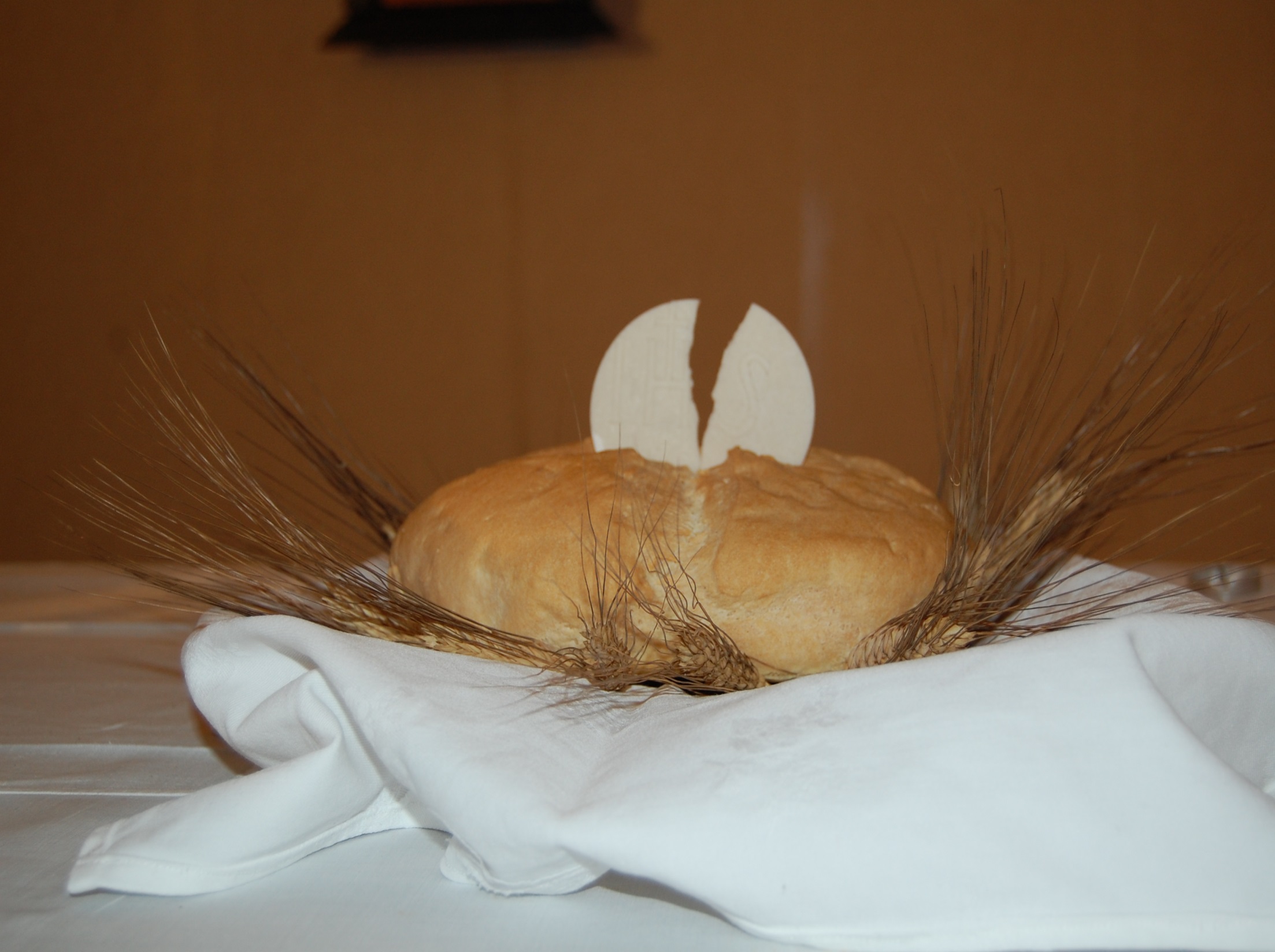 SEGNI
DEL TUO
AMORE
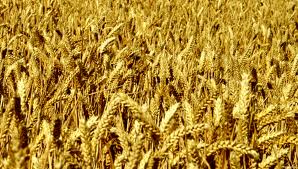 Mille e mille grani nelle spighe d'oro
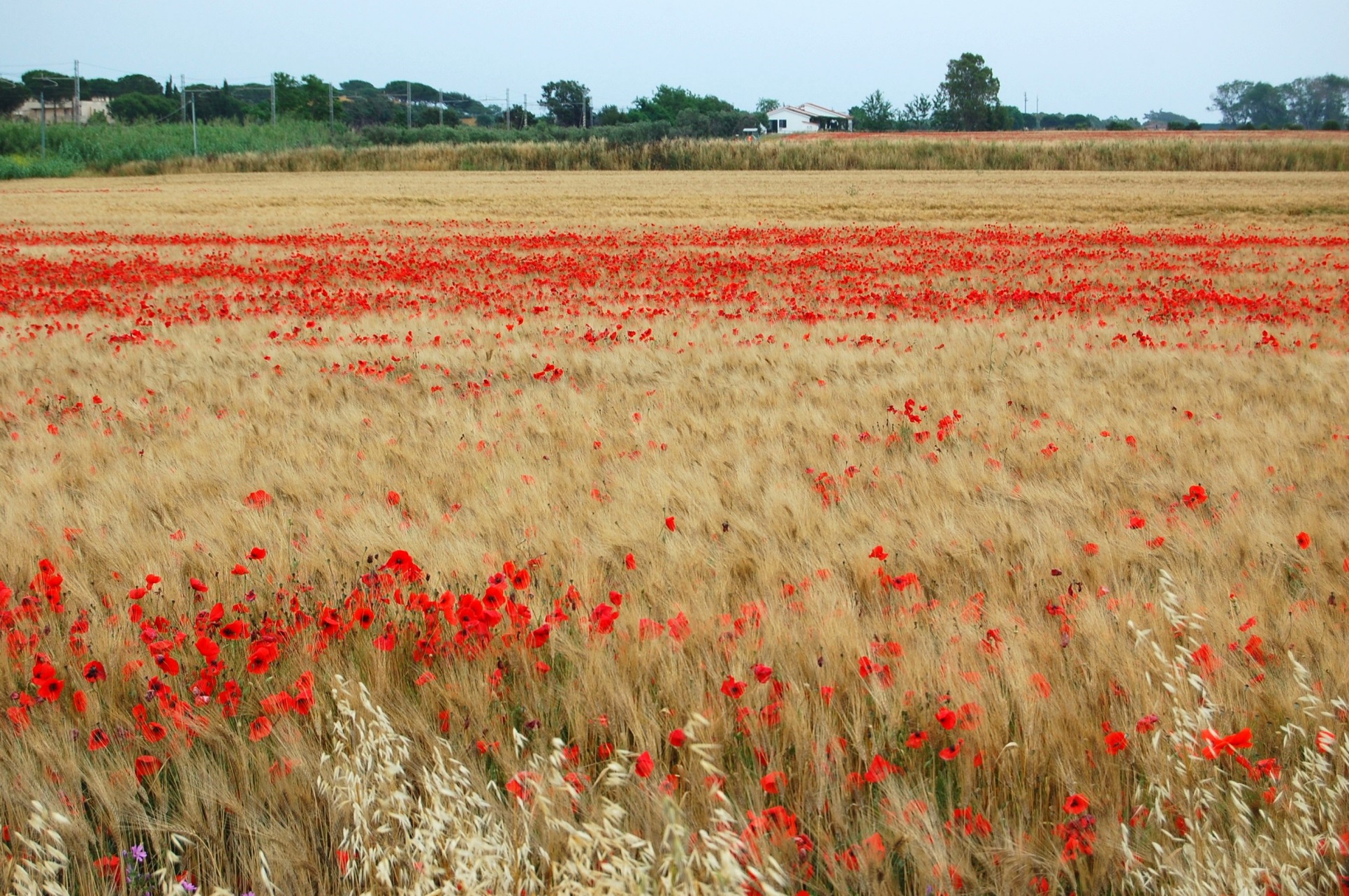 mandano fragranza e danno gioia al cuore,
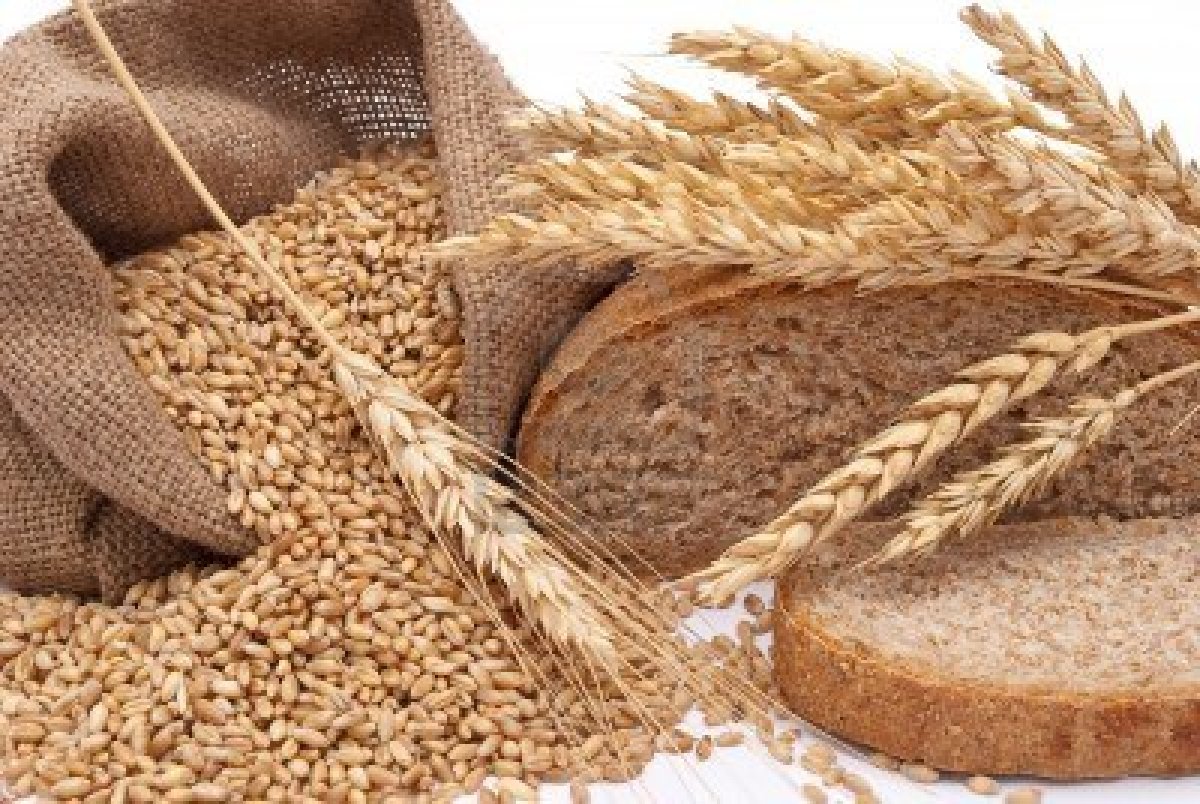 quando, macinati, fanno un pane solo:
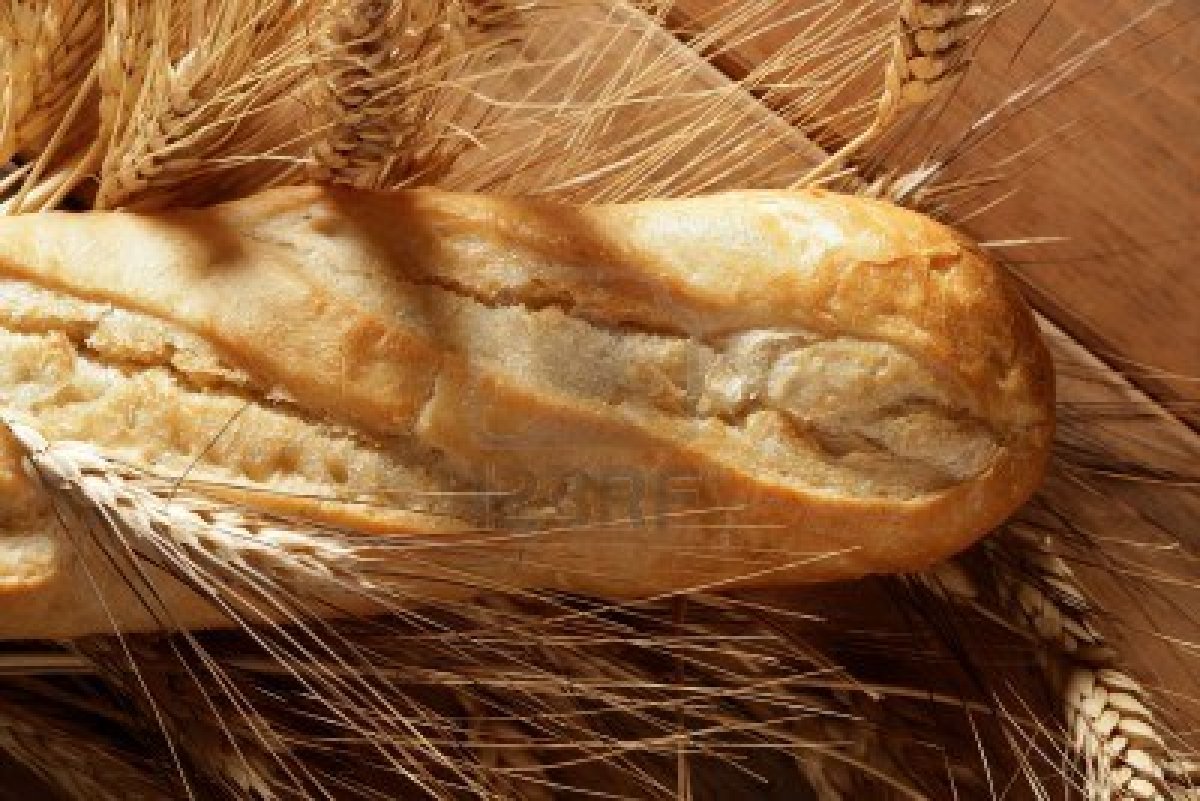 pane quotidiano, 
dono tuo, Signore.
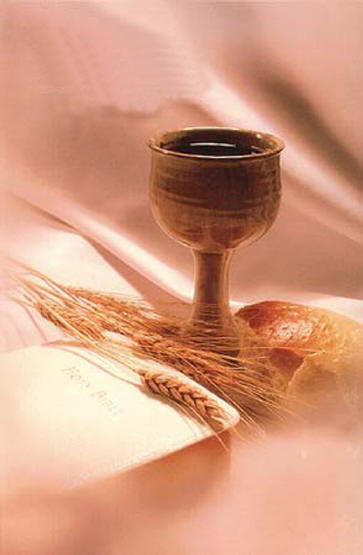 Ecco il pane e il vino, segni del tuo amore.
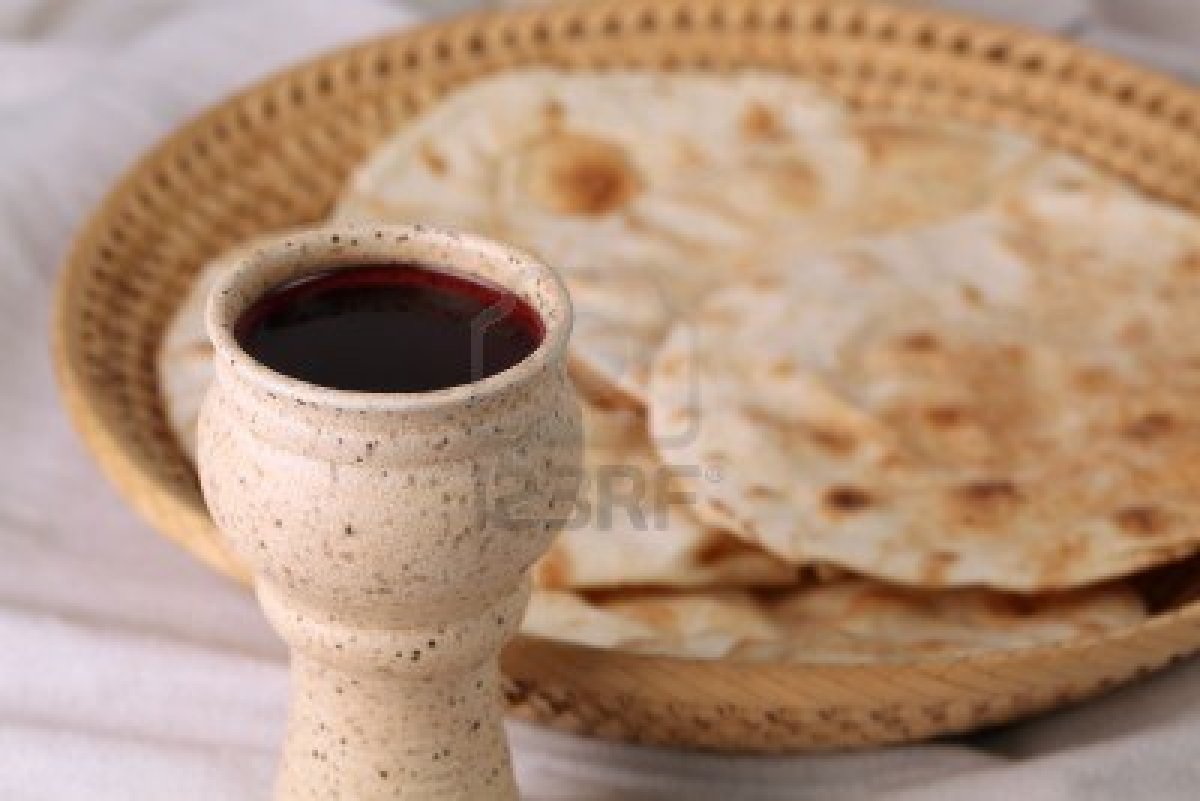 Ecco questa offerta, accoglila Signore:
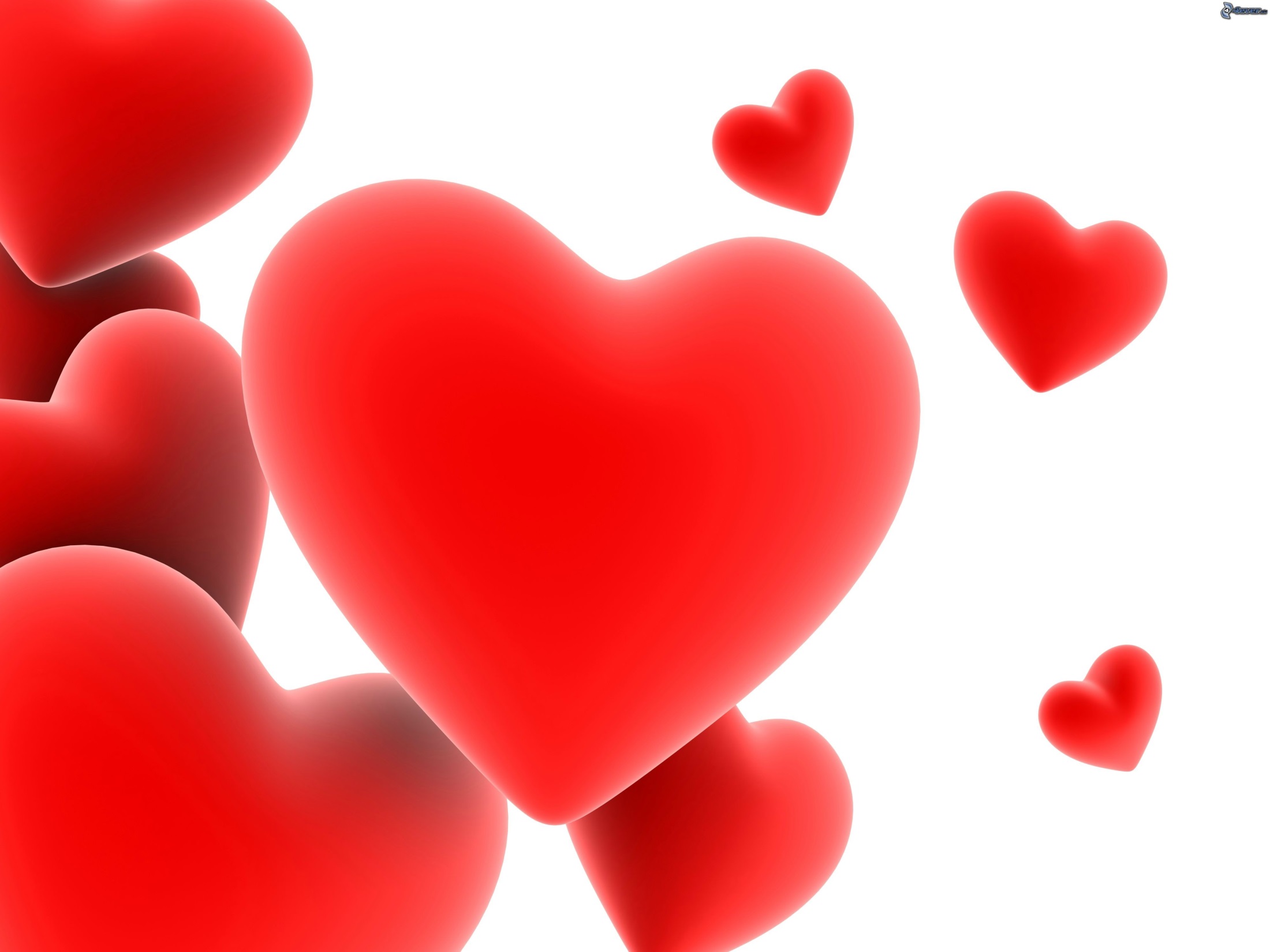 tu di mille e mille cuori fai un cuore solo,un corpo solo in te
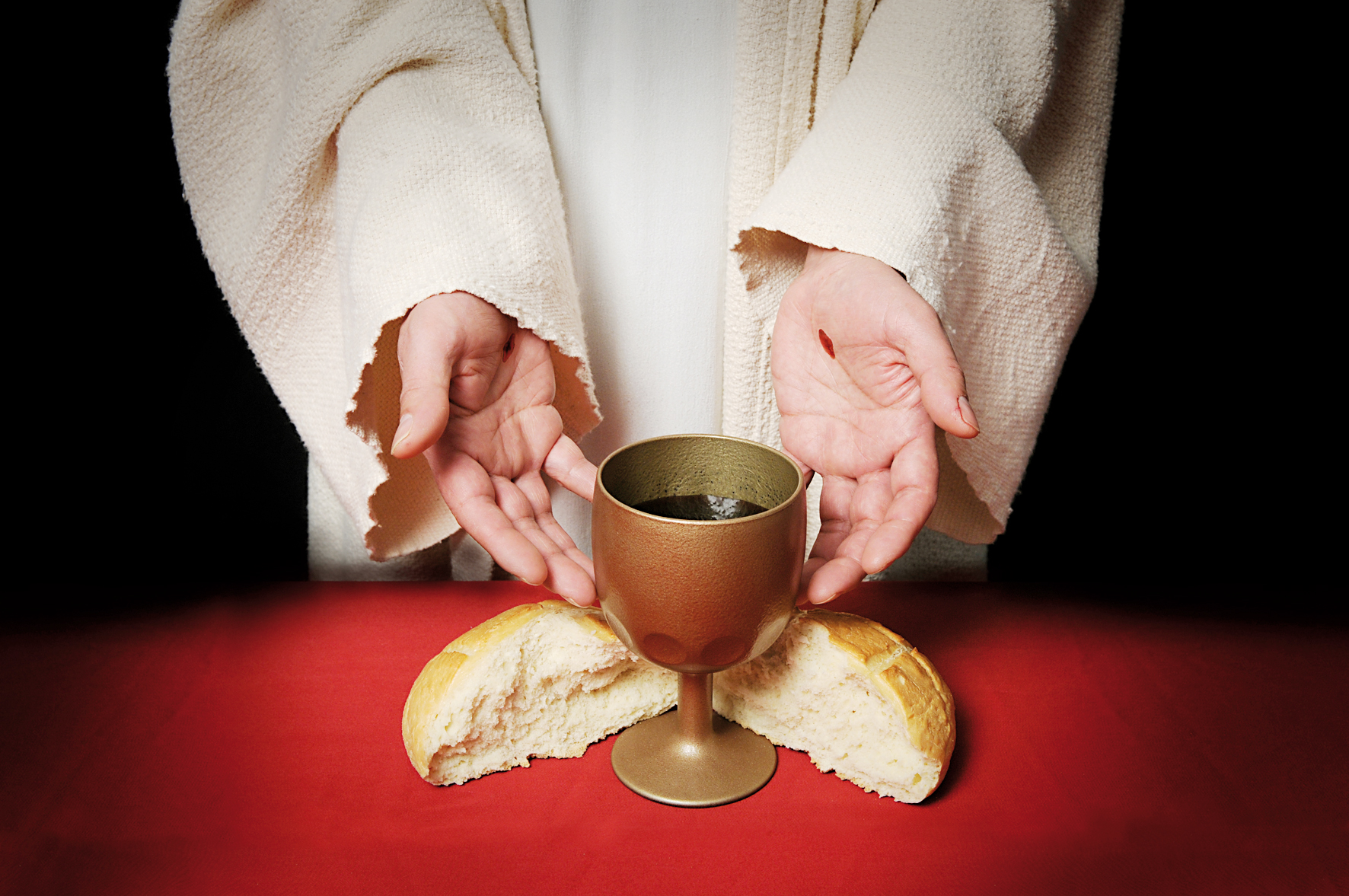 e il Figlio tuo verrà, vivrà ancora 
in mezzo a noi.
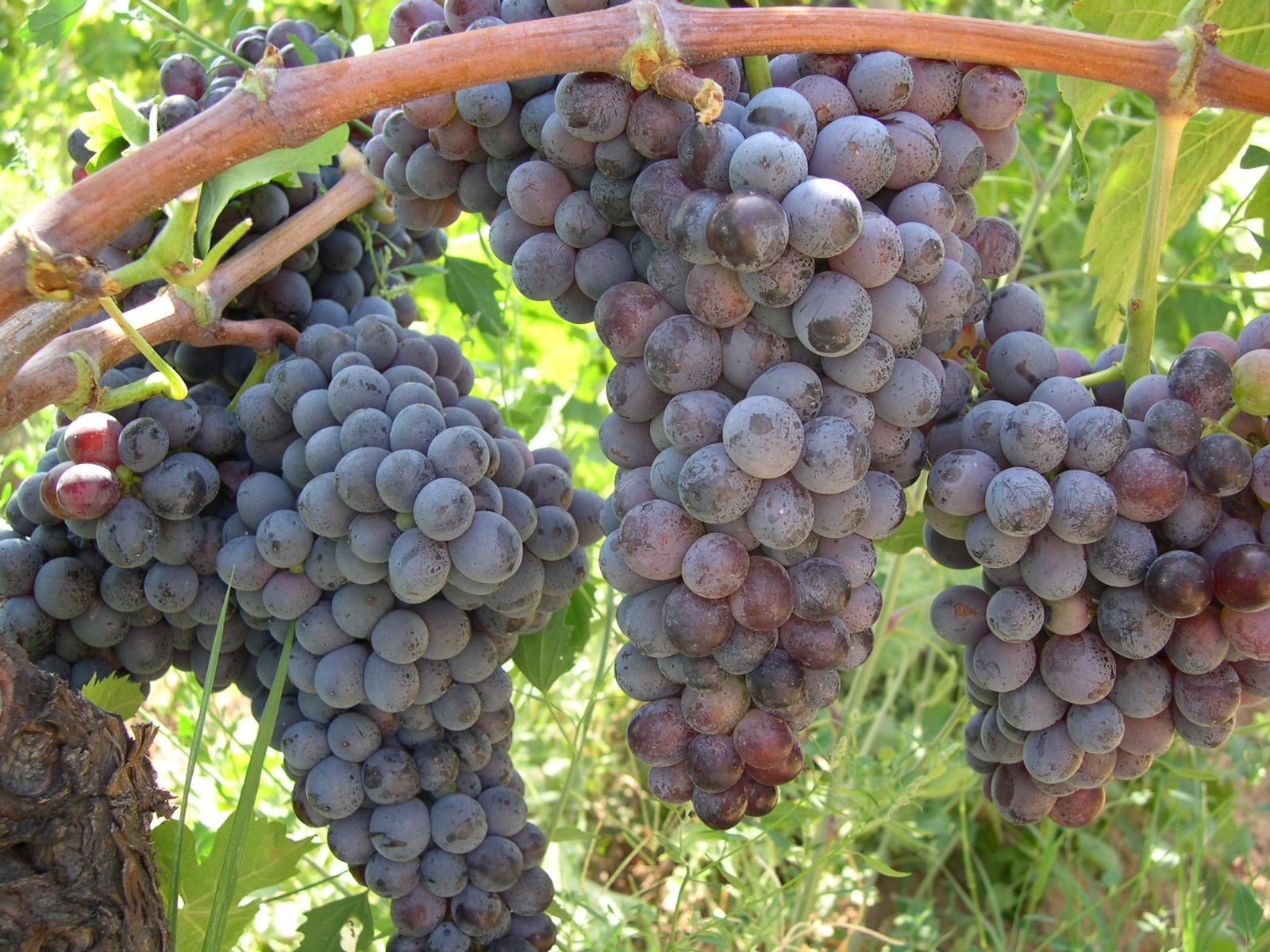 Mille grappoli maturi sotto il sole, festa della terra,
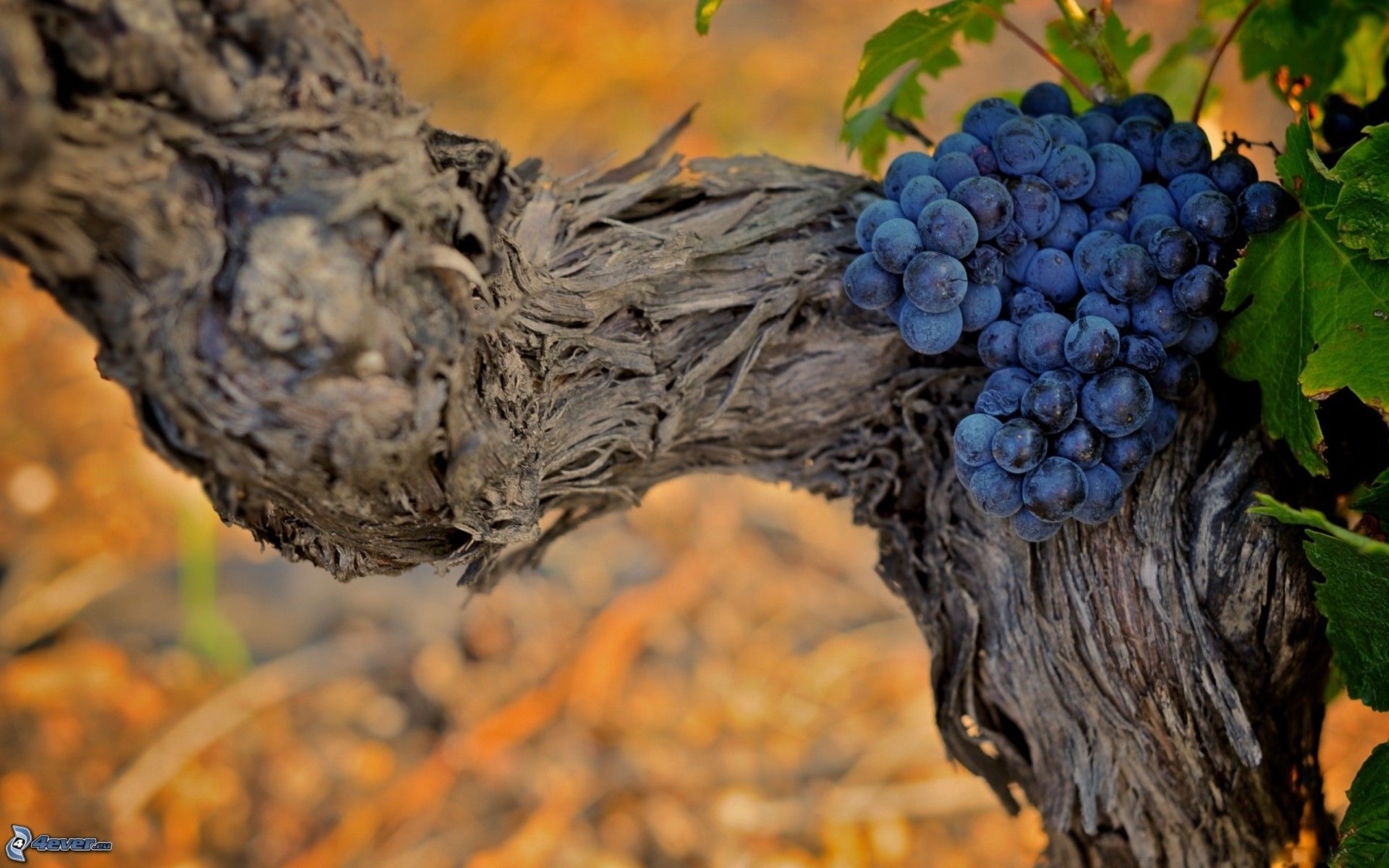 donano vigore, quando da ogni perla stilla il vino nuovo:
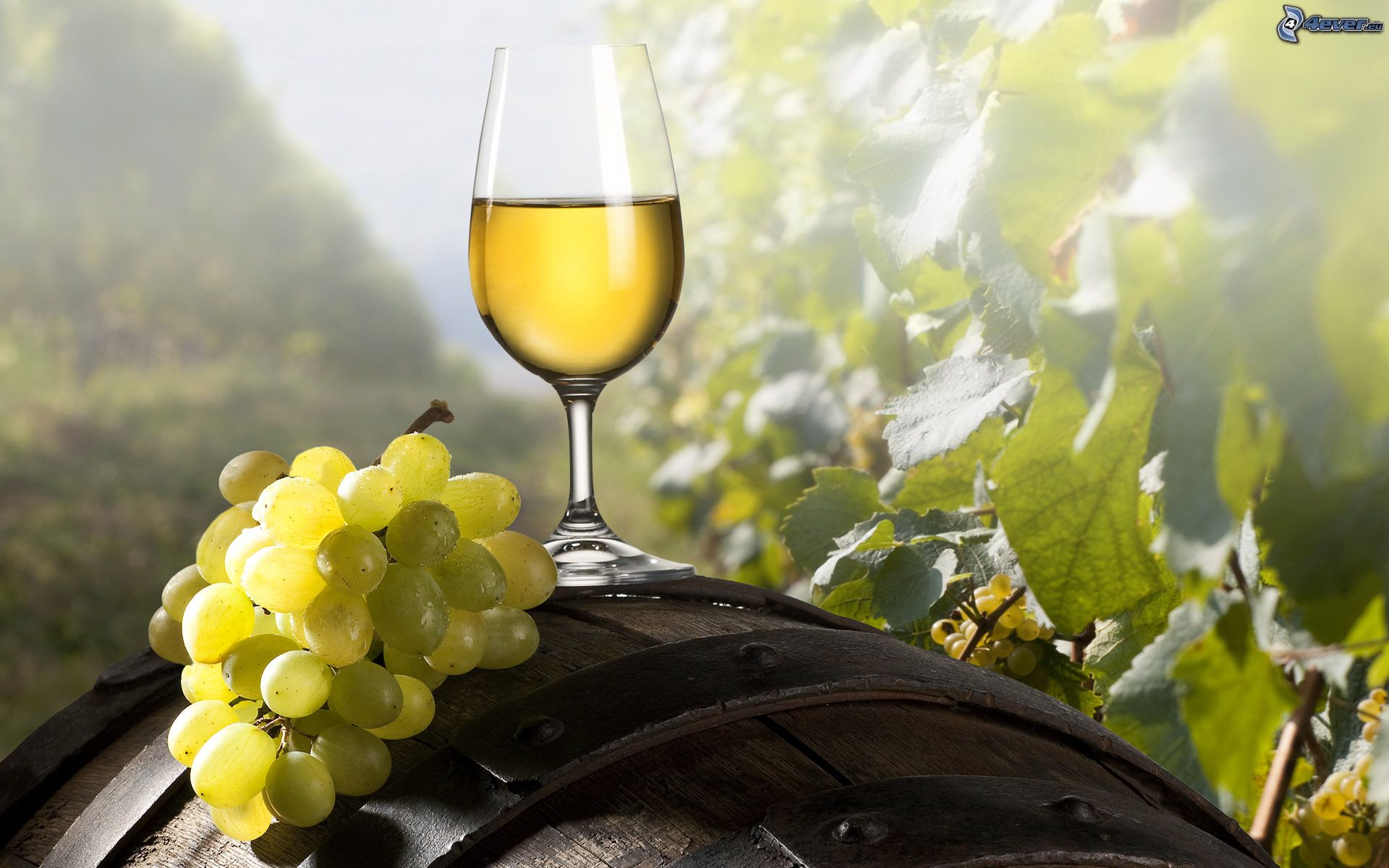 vino della gioia, dono tuo, Signore.
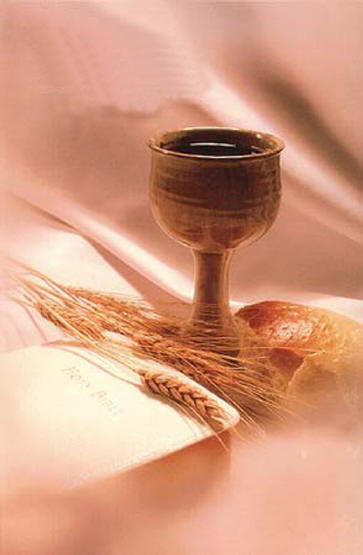 Ecco il pane e il vino, segni del tuo amore.
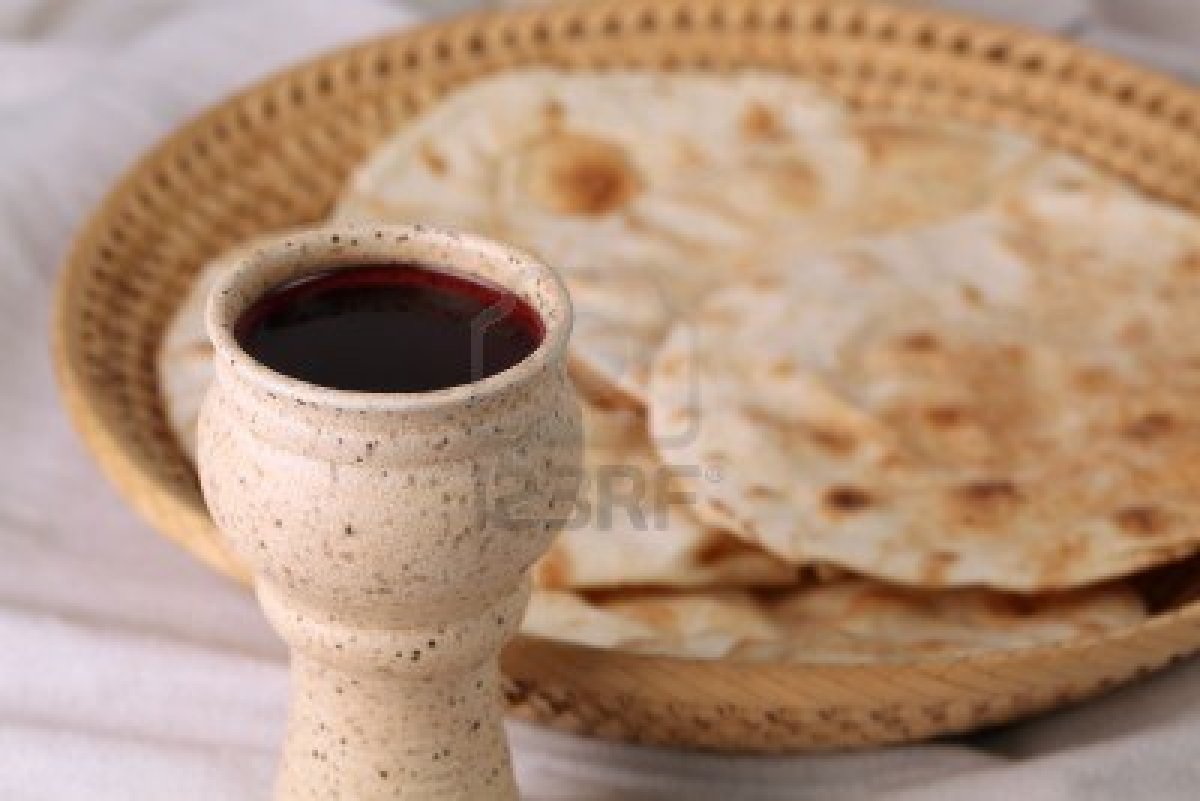 Ecco questa offerta, accoglila Signore:
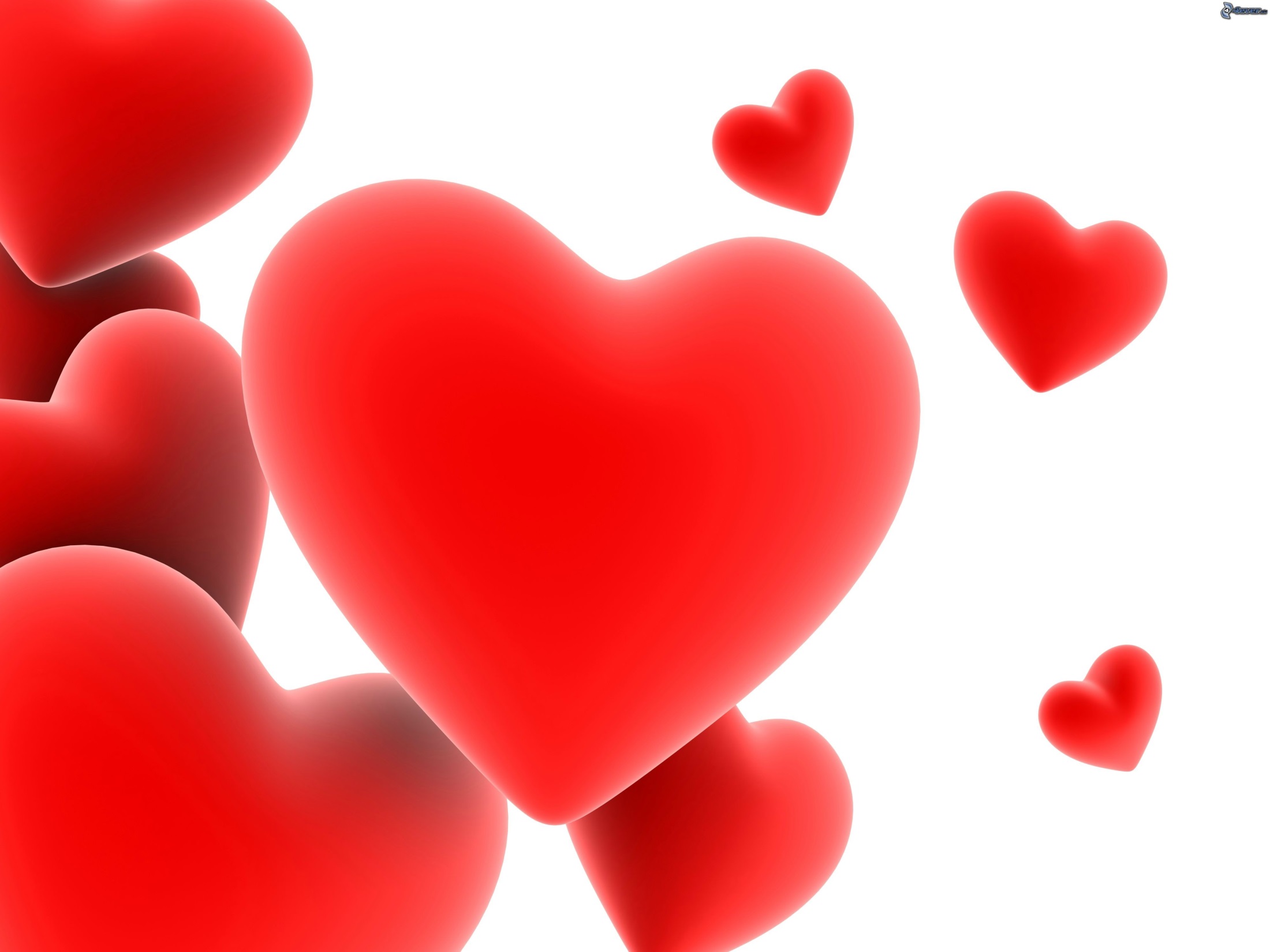 tu di mille e mille cuori fai un cuore solo,un corpo solo in te
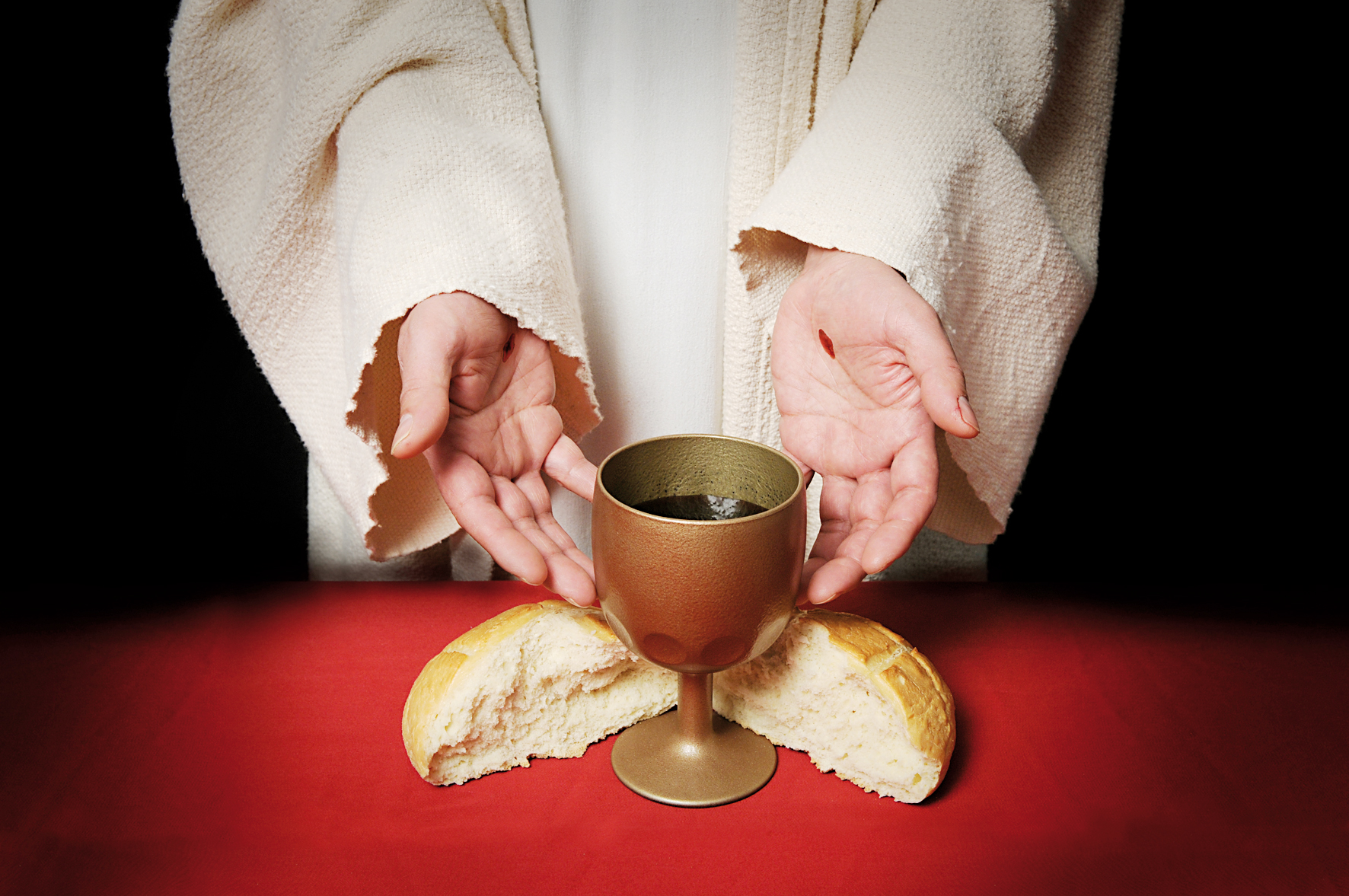 e il Figlio tuo verrà, vivrà ancora 
in mezzo a noi.
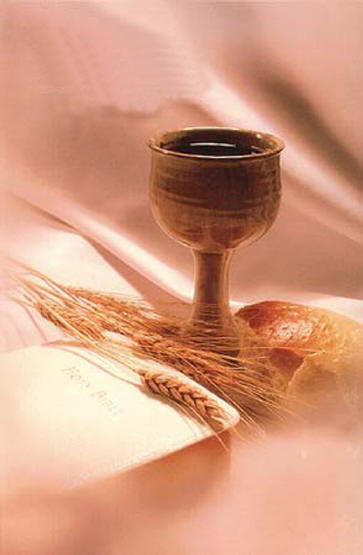 Ecco il pane e il vino, segni del tuo amore.
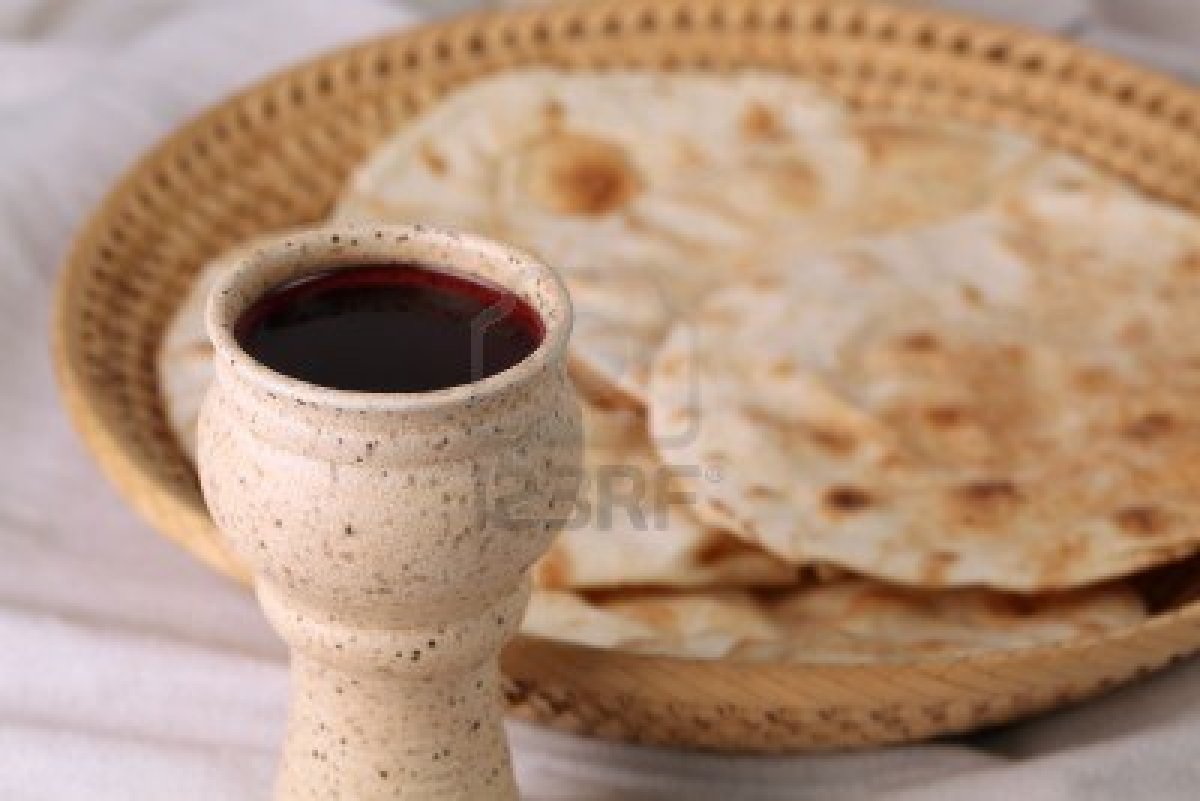 Ecco questa offerta, accoglila Signore:
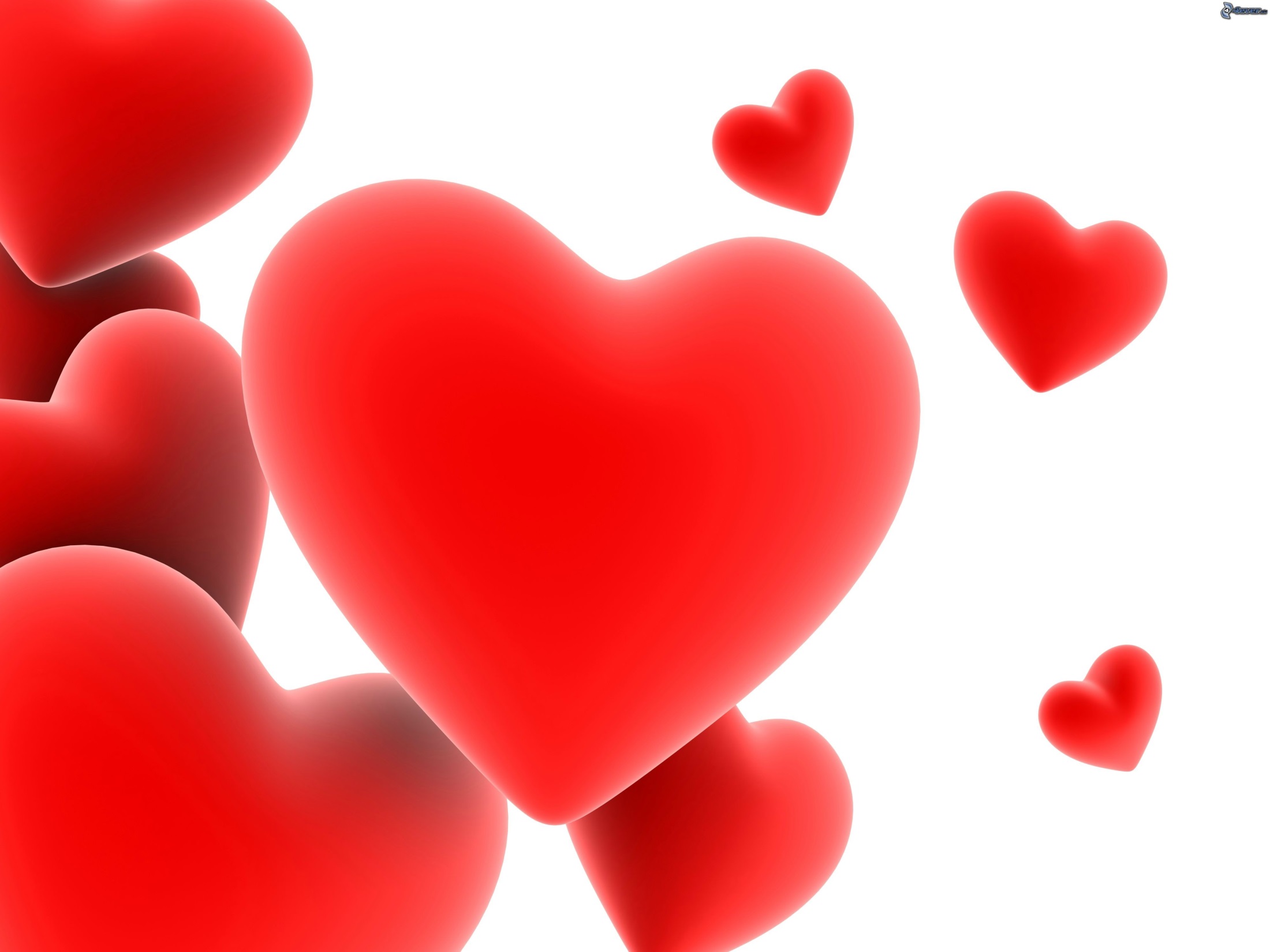 tu di mille e mille cuori fai un cuore solo,un corpo solo in te
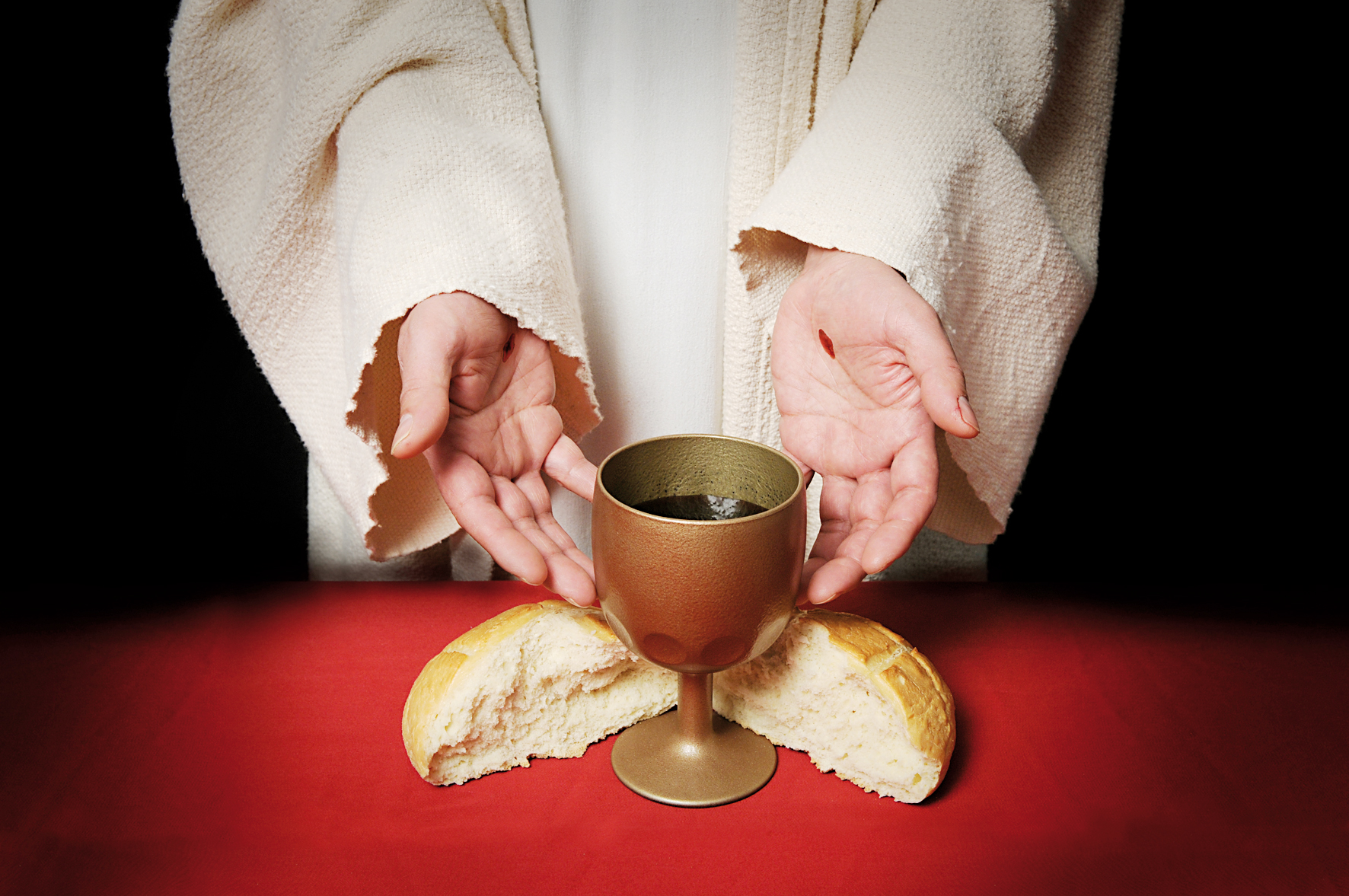 e il Figlio tuo verrà, vivrà ancora 
in mezzo a noi.
Il Signore sia con voi.
E con il tuo spirito. 

In alto i nostri cuori.
Sono rivolti al Signore. 

Rendiamo grazie al Signore nostro Dio.
È cosa buona e giusta.
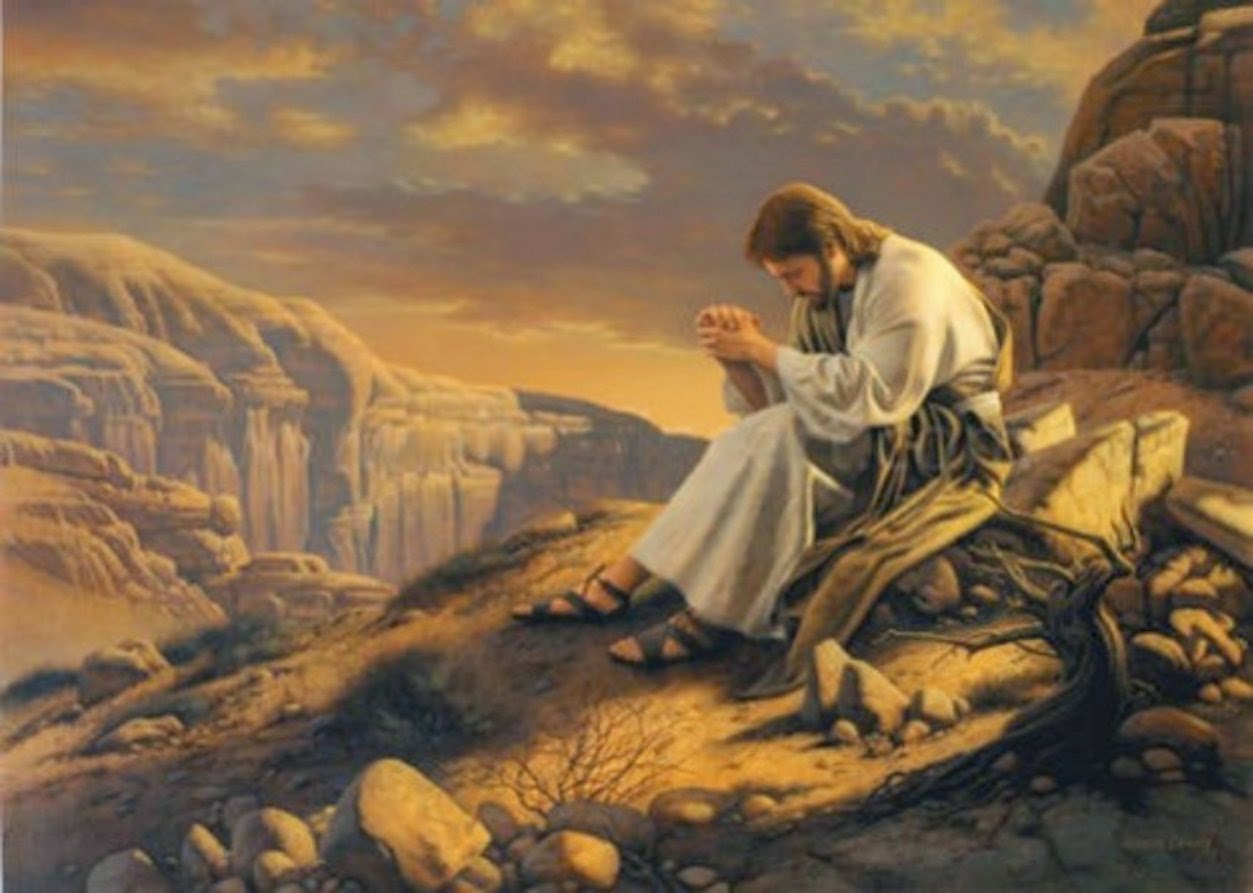 Santo Santo
Santo Santo
Santo il Signore
Santo Santo
Santo Santo
Santo il Signore
Dio dell’universo
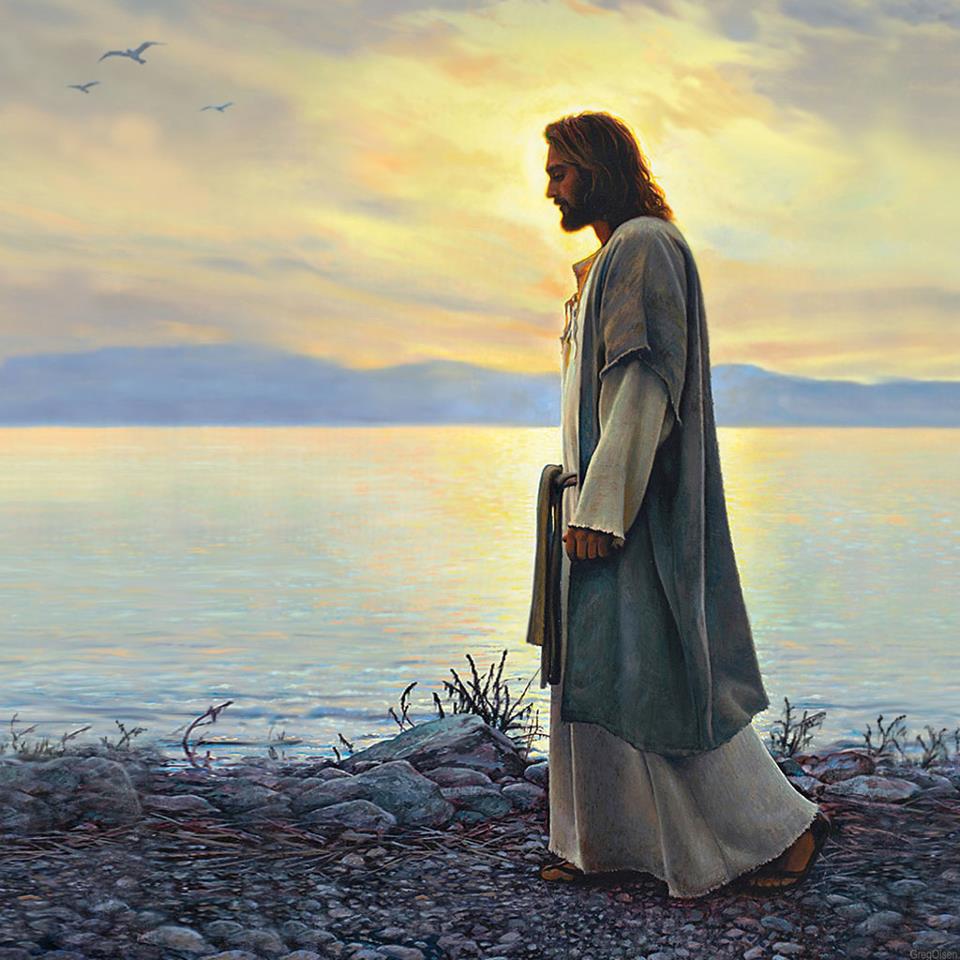 I cieli e la terra
sono pieni
della tua gloria
I cieli e la terra
sono pieni
della tua gloria
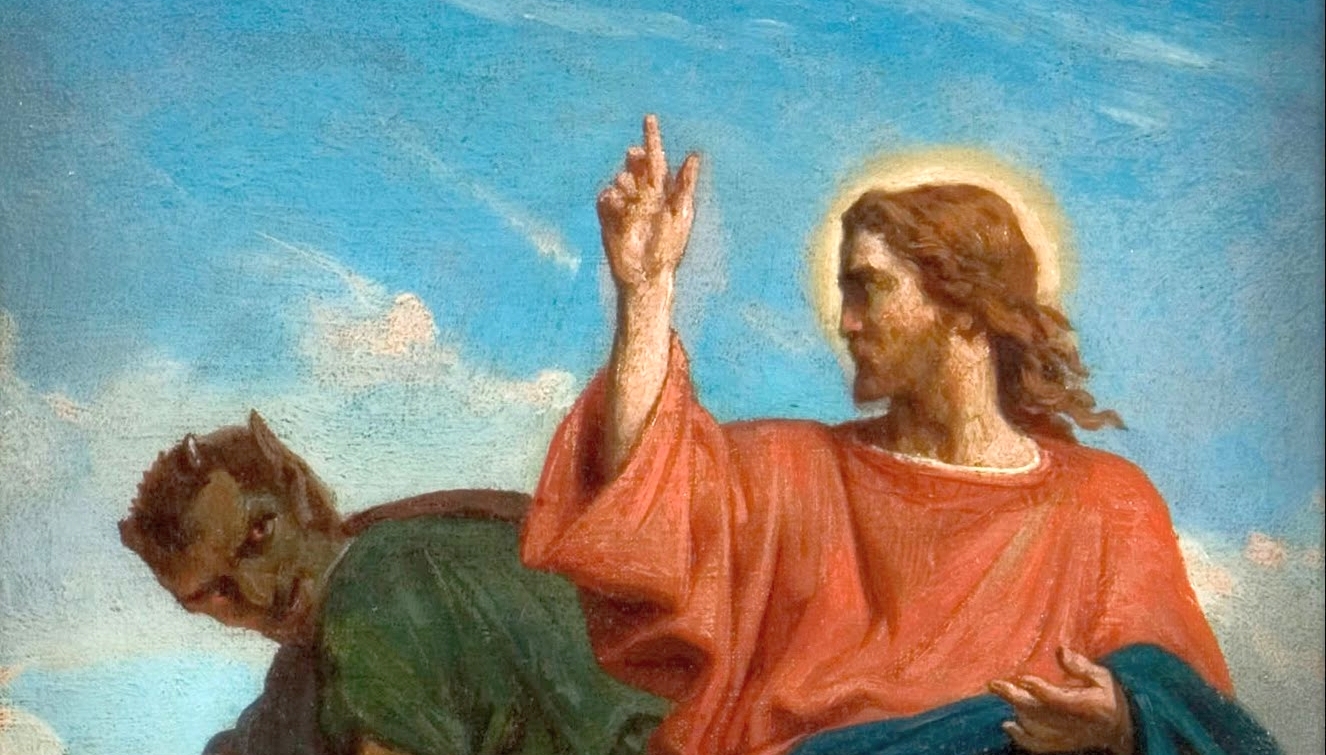 Osanna Osanna Osanna 
Osanna Osanna
Osanna 
Osanna 
Osanna 
Nell’alto dei cieli
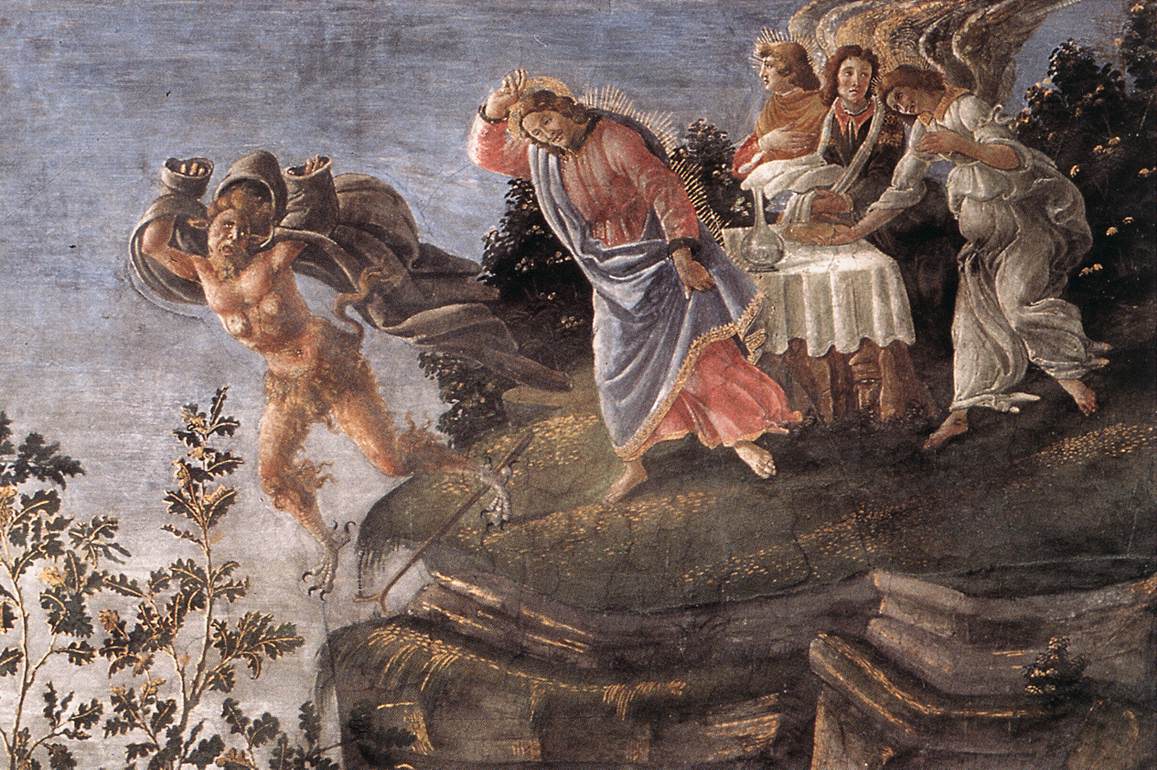 Benedetto è
Benedetto è
è colui che viene

Benedetto è
Benedetto è
è colui che viene
nel nome del Signore.
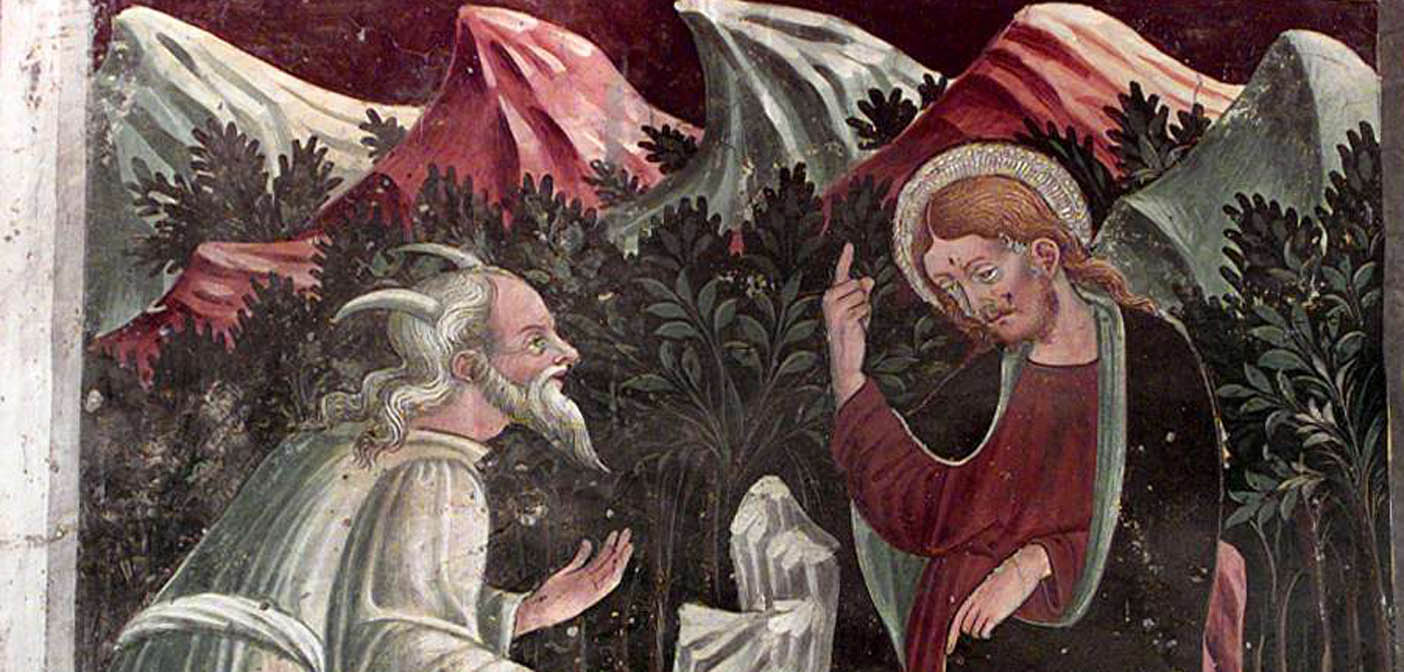 Osanna Osanna Osanna 
Osanna Osanna
Osanna 
Osanna 
Osanna 
Nell’alto dei cieli
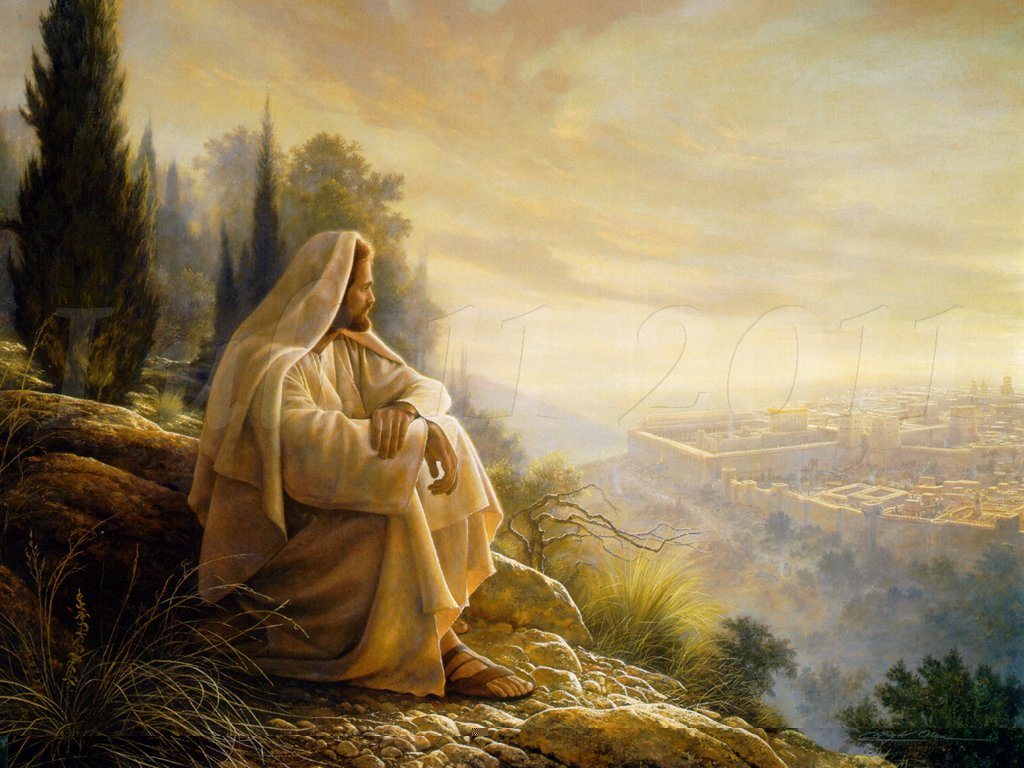 Santo Santo
Santo Santo
Santo il Signore
Santo Santo
Santo Santo
Santo il Signore
Dio dell’universo
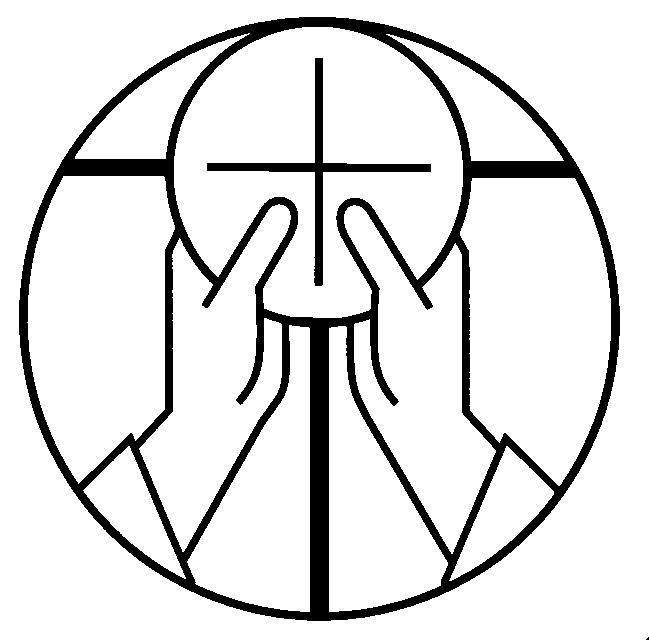 Mistero della fede.

Tu ci hai redenti con la tua croce 
e la tua risurrezione: 
salvaci, o Salvatore del mondo.
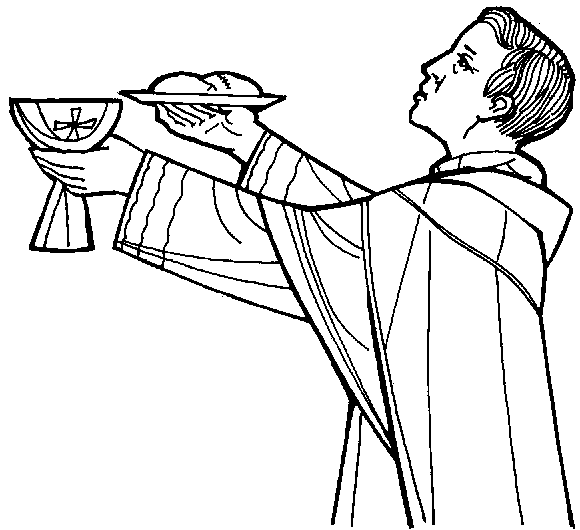 Per Cristo, 
con Cristo 
e in Cristo, 
a te, Dio Padre onnipotente, 
nell'unità dello Spirito Santo, 
ogni onore e gloria 
per tutti i secoli dei secoli.
Amen.
Padre nostro, che sei nei cieli, 
sia santificato il tuo nome, 
venga il tuo regno, 
sia fatta la tua volontà, 
come in cielo così in terra. 
Dacci oggi il nostro pane quotidiano, 
e rimetti a noi i nostri debiti 
come anche noi li rimettiamo 
ai nostri debitori, 
e non abbandonarci 
alla tentazione, 
ma liberaci dal male.
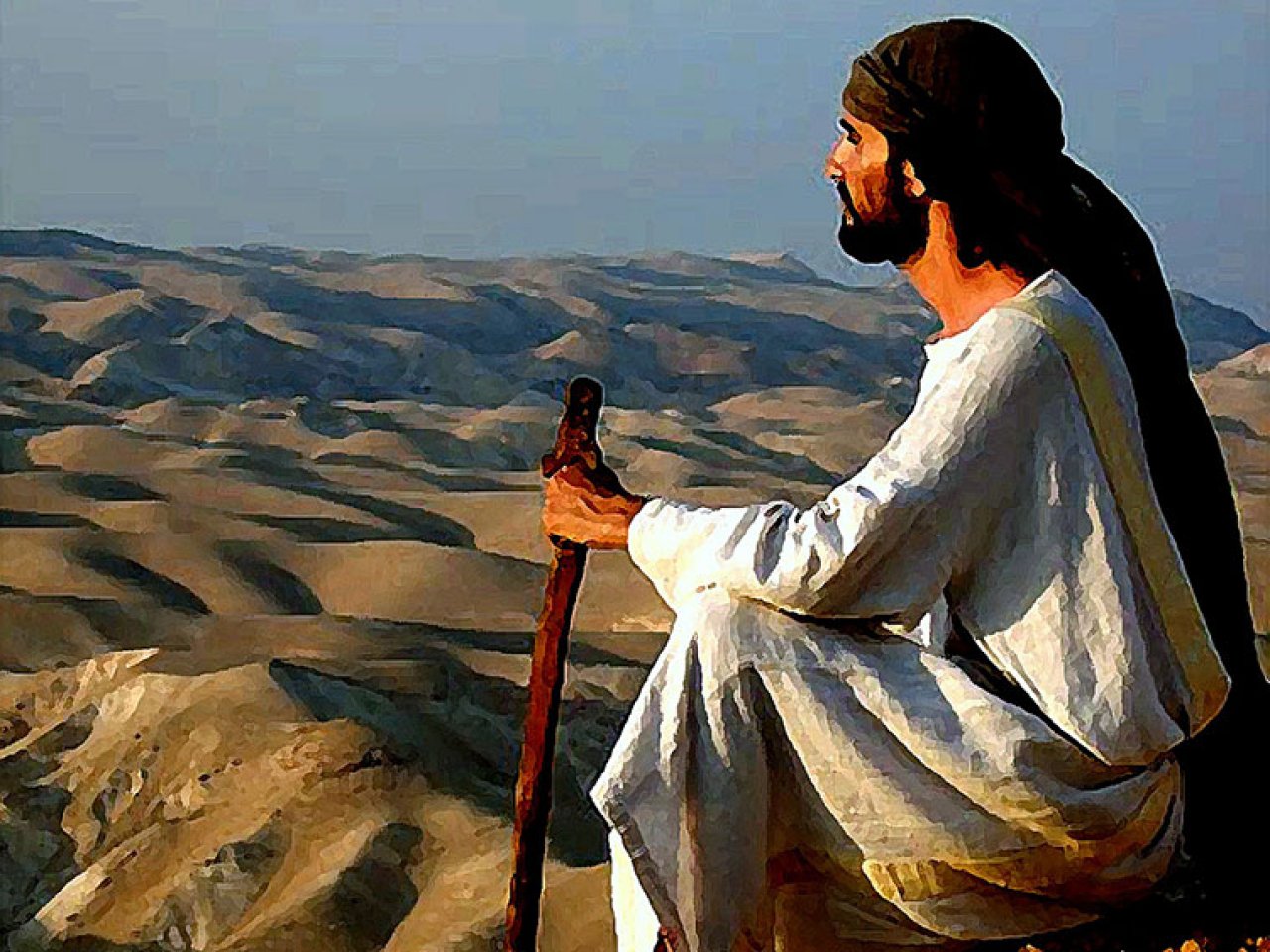 Tuo è il regno,  tua la potenza 
e la gloria nei secoli.
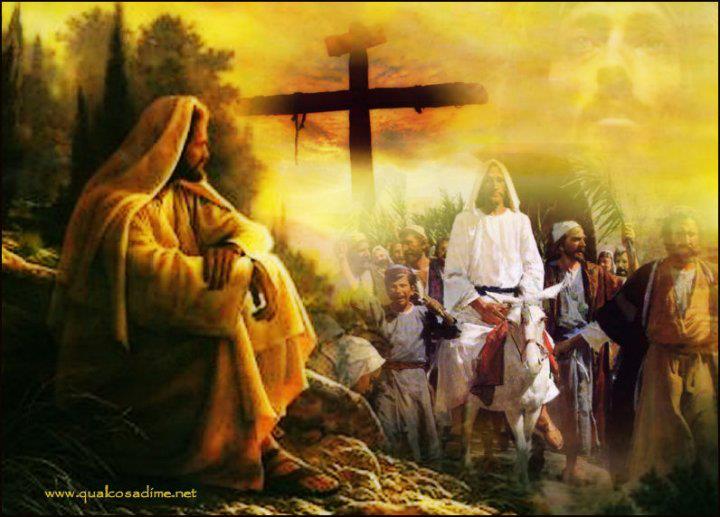 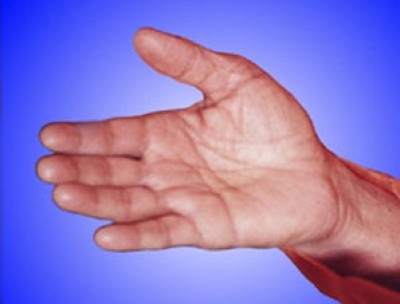 Dai, fratello,
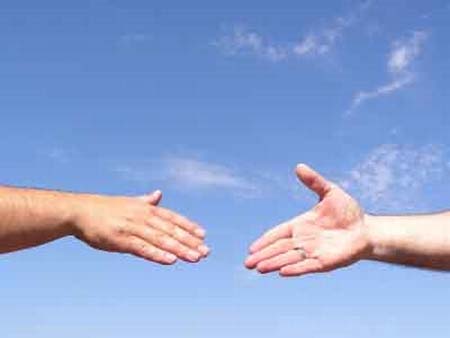 dammi la tua mano,
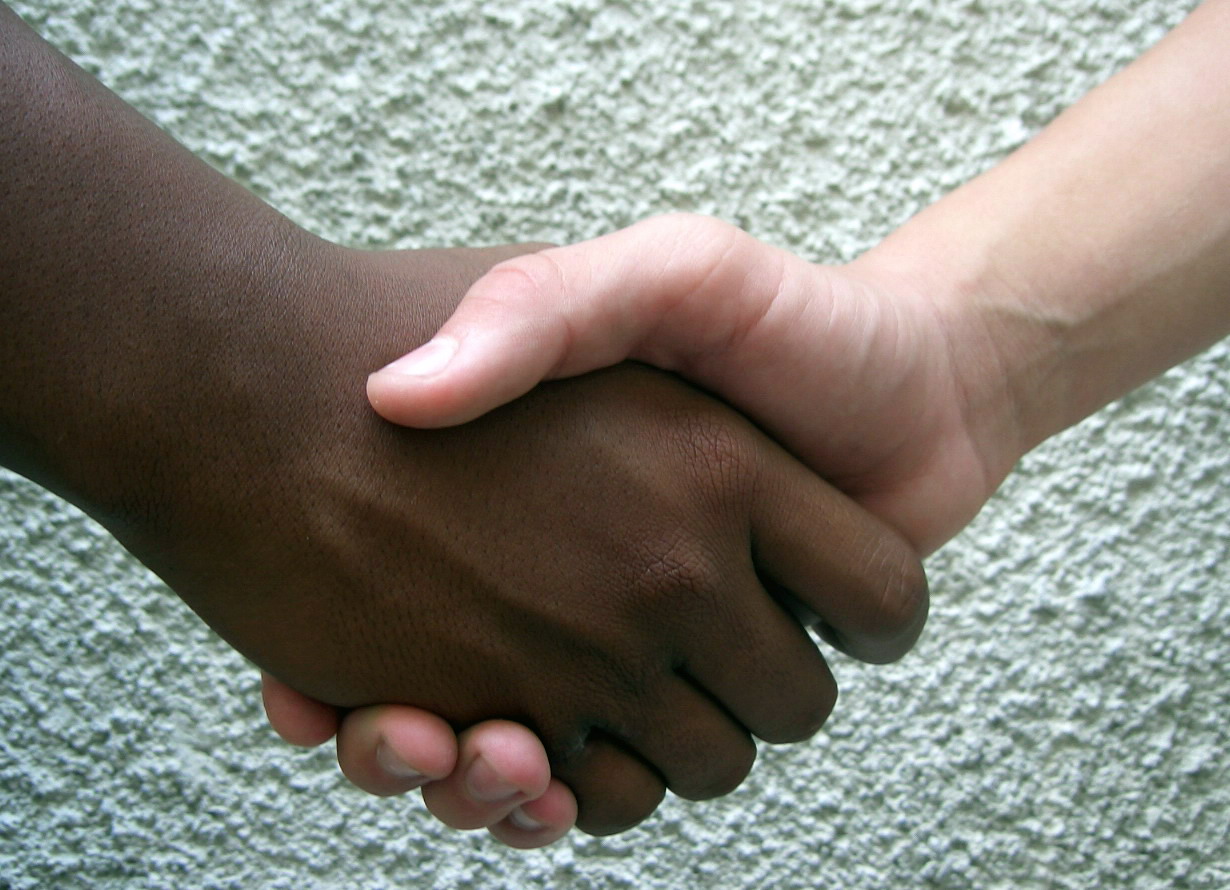 perché io possa dire: pace a te.
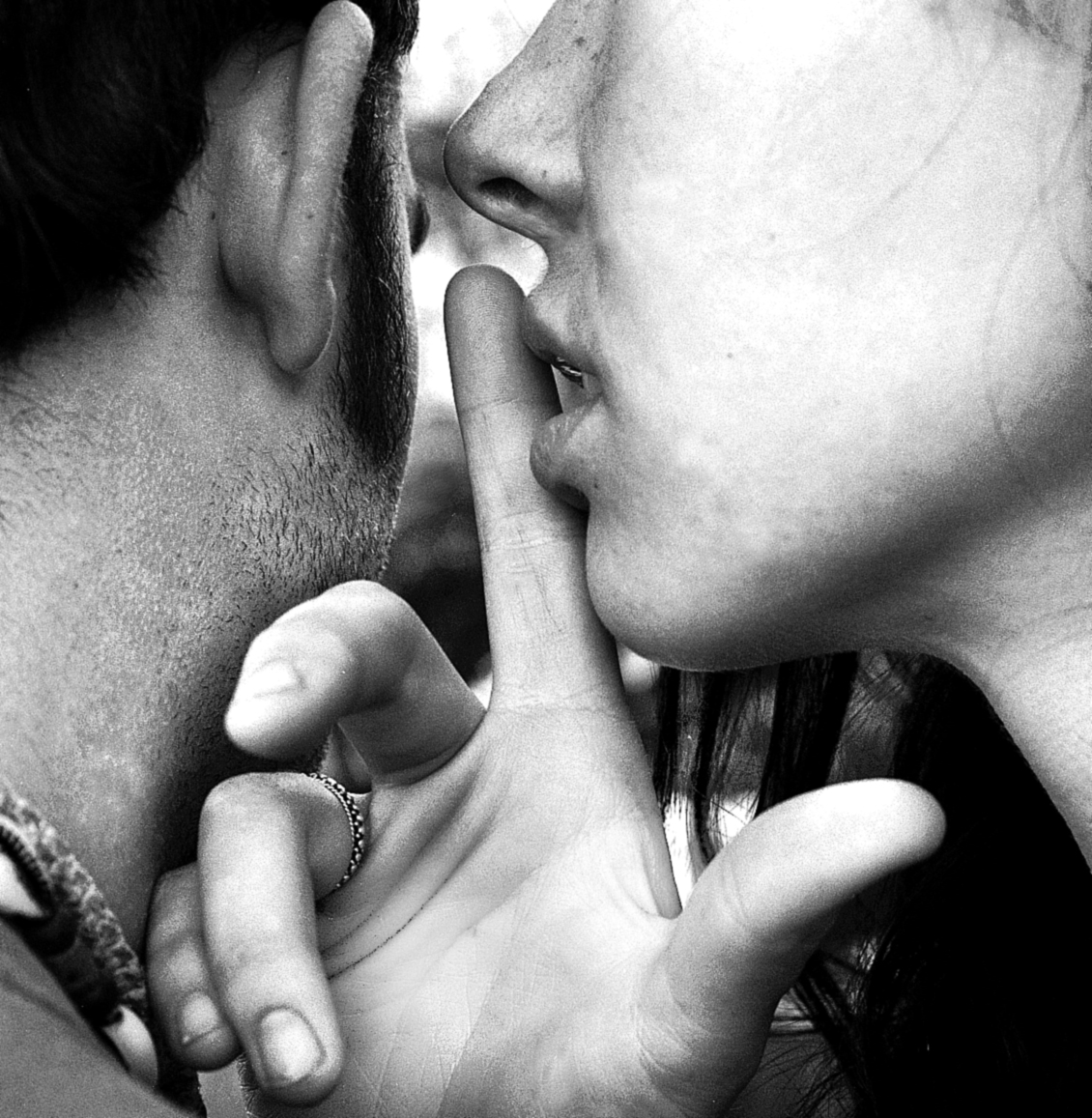 Dai, sorella, 
di cosa hai paura, 
la pace 
di Dio 
è 
con te.
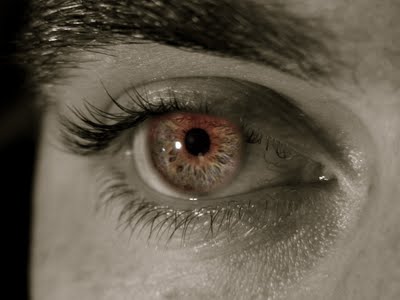 Su, coraggio, guardiamoci negli occhi
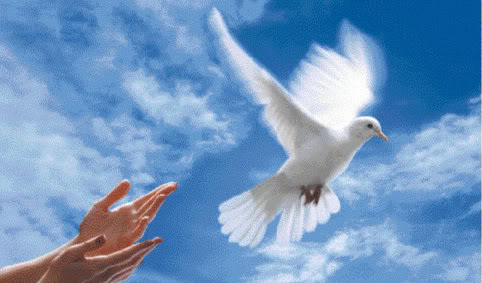 e la pace vera sia con noi;
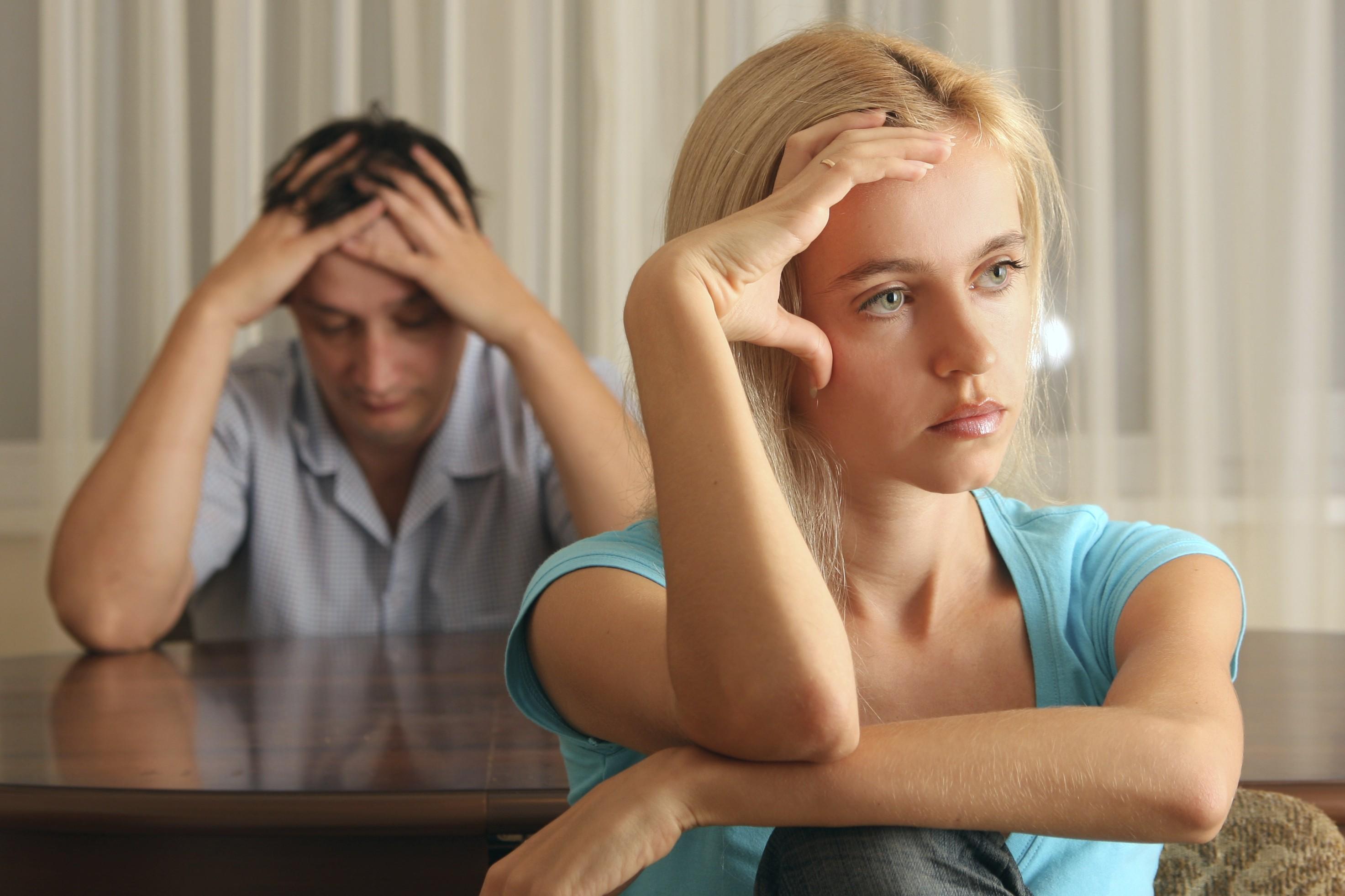 se abbiam rancore mettiamolo da parte,
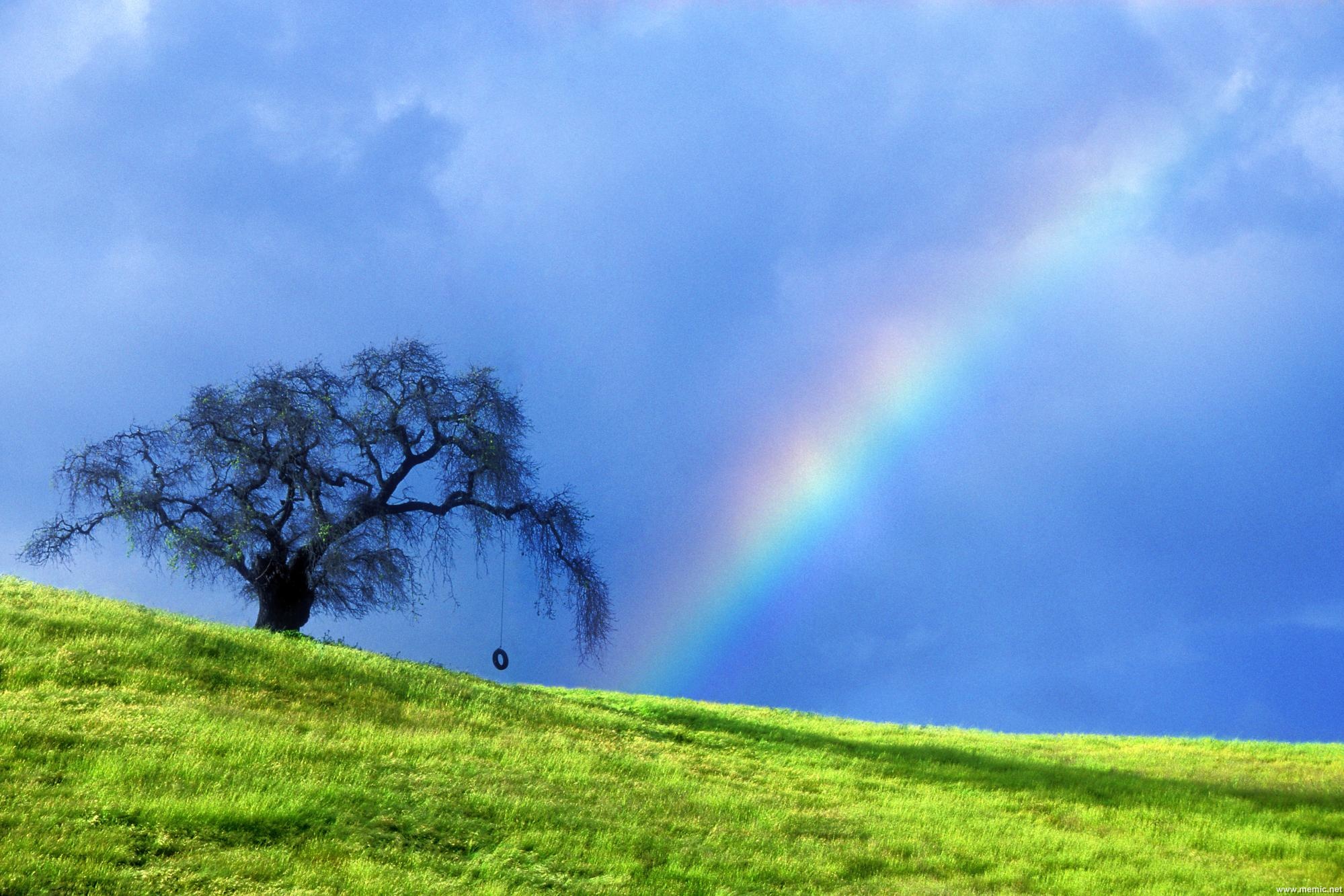 così l’amor di Dio scenderà.
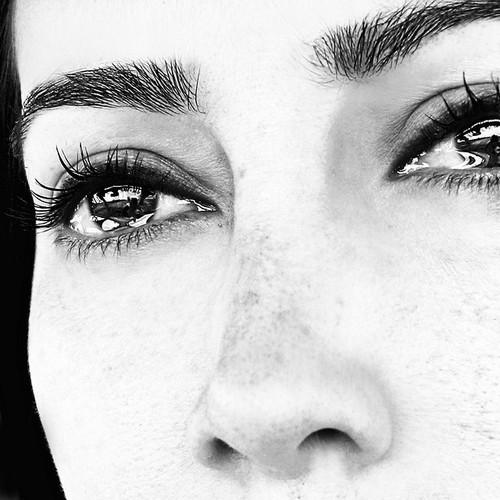 Su, coraggio, guardiamoci negli occhi
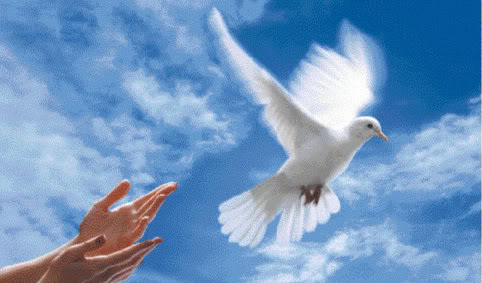 e la pace vera sia con noi;
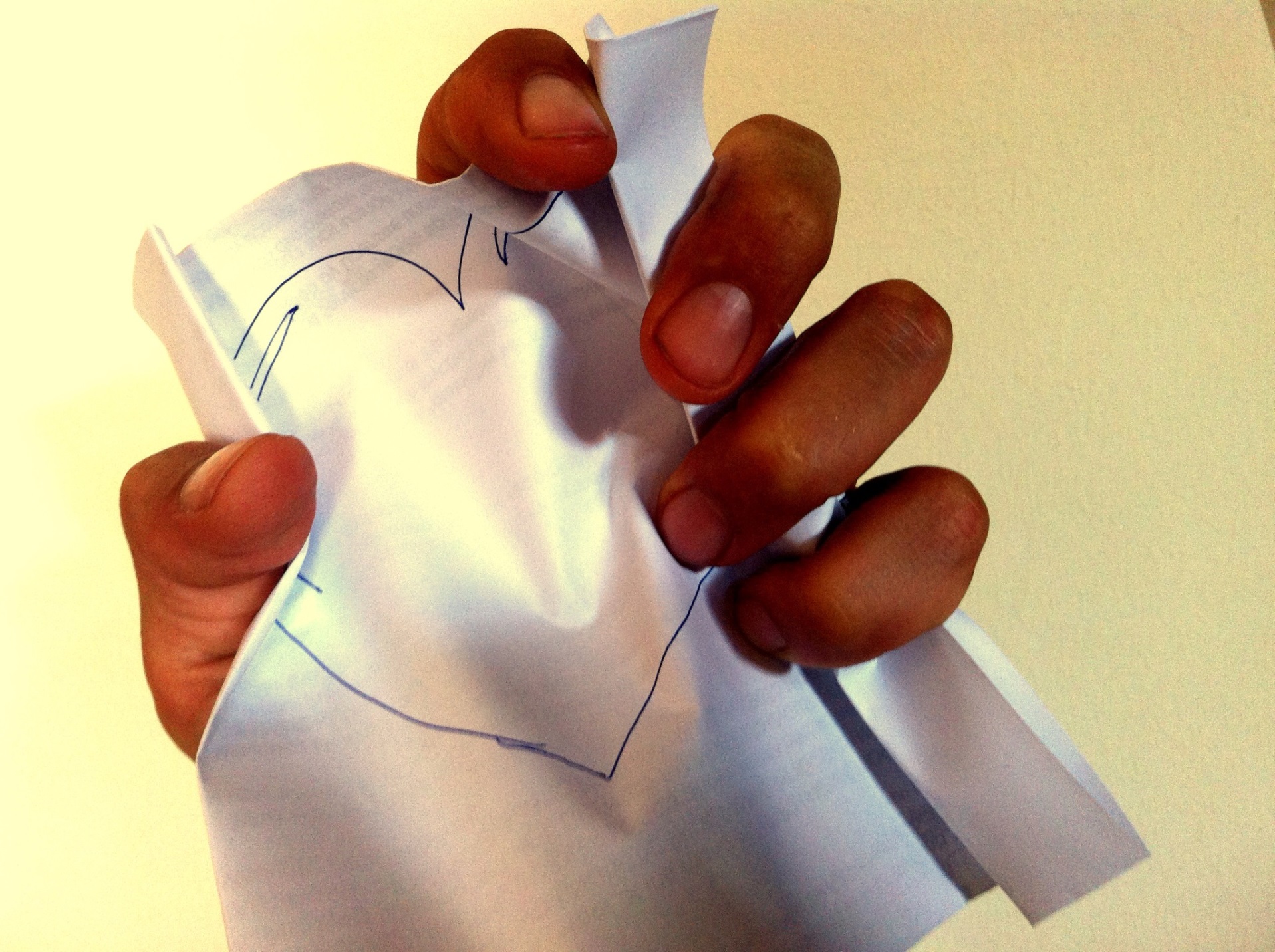 se abbiam rancore mettiamolo da parte,
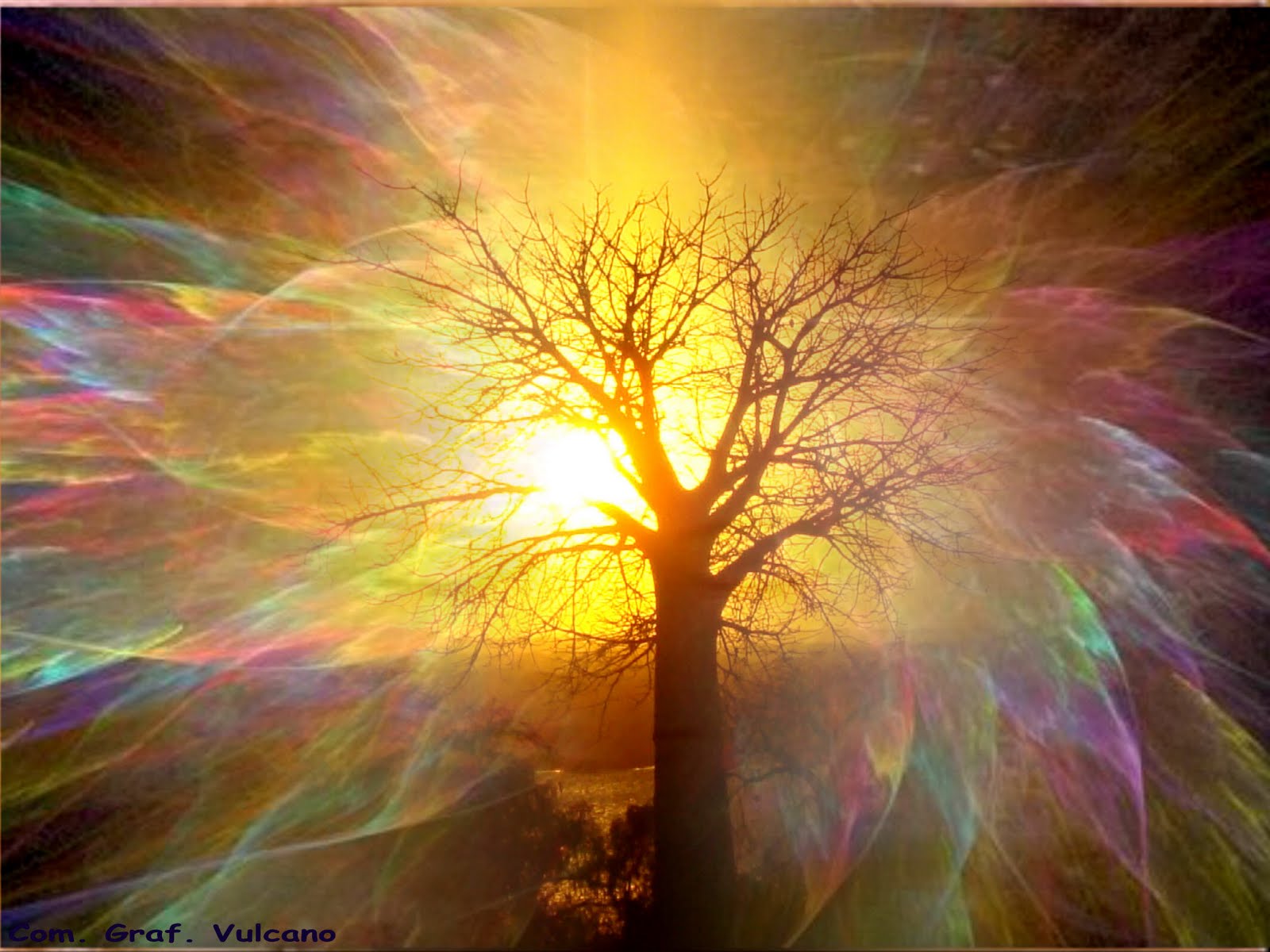 così l’amor di Dio scenderà.
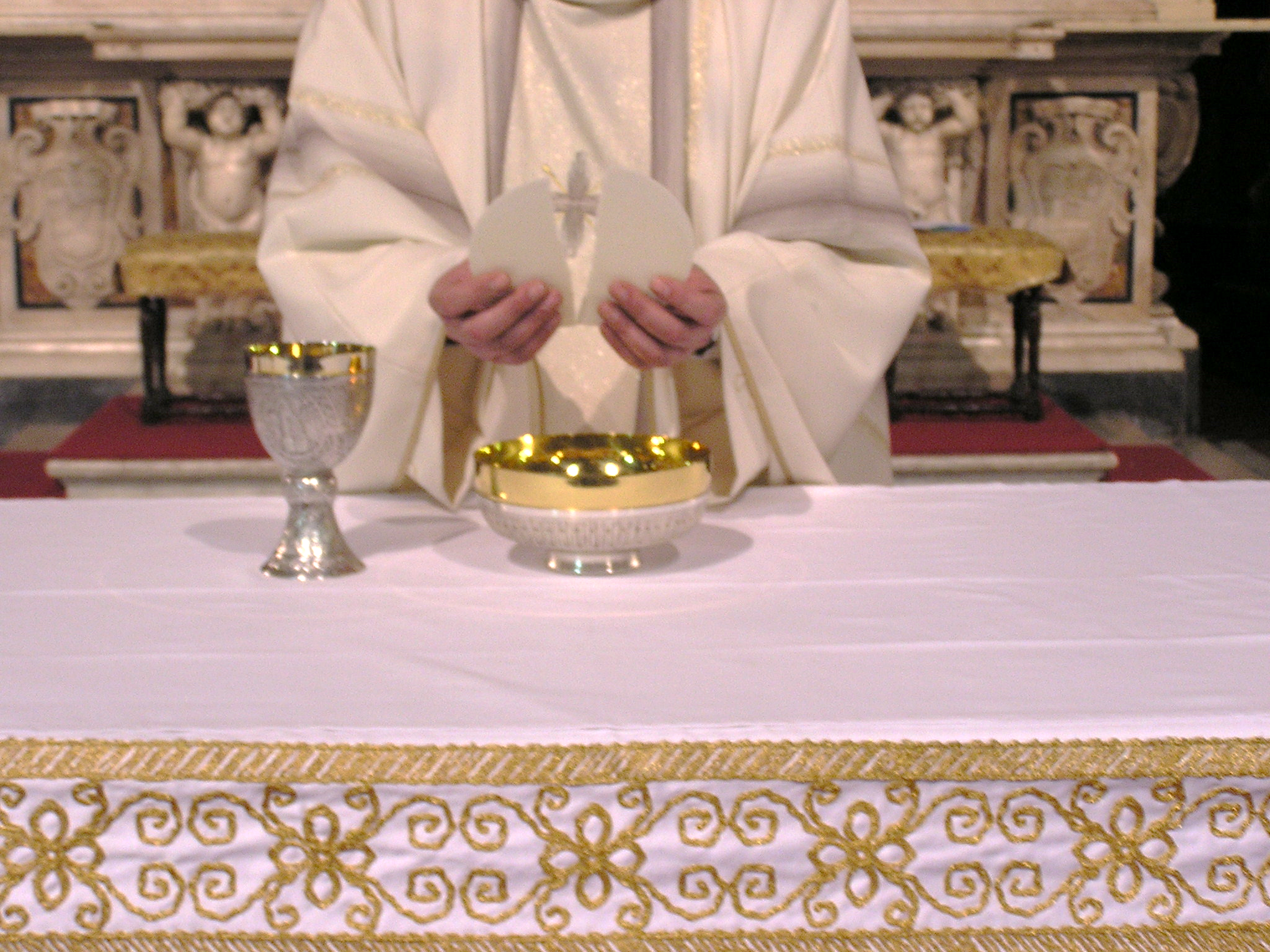 Agnello di Dio, 
che togli i peccati del mondo, 
abbi pietà di noi.
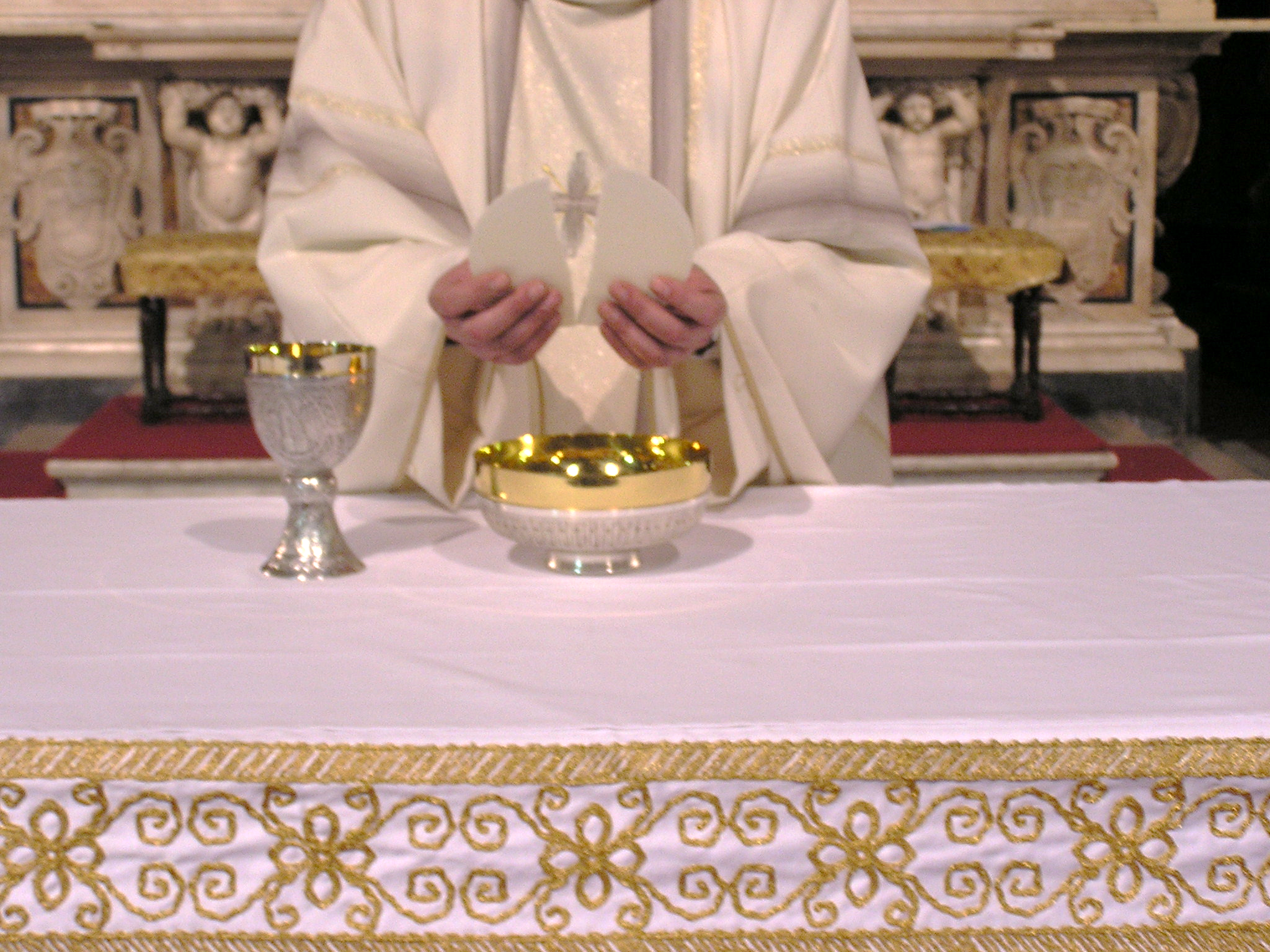 Agnello di Dio, 
che togli i peccati del mondo, 
abbi pietà di noi.
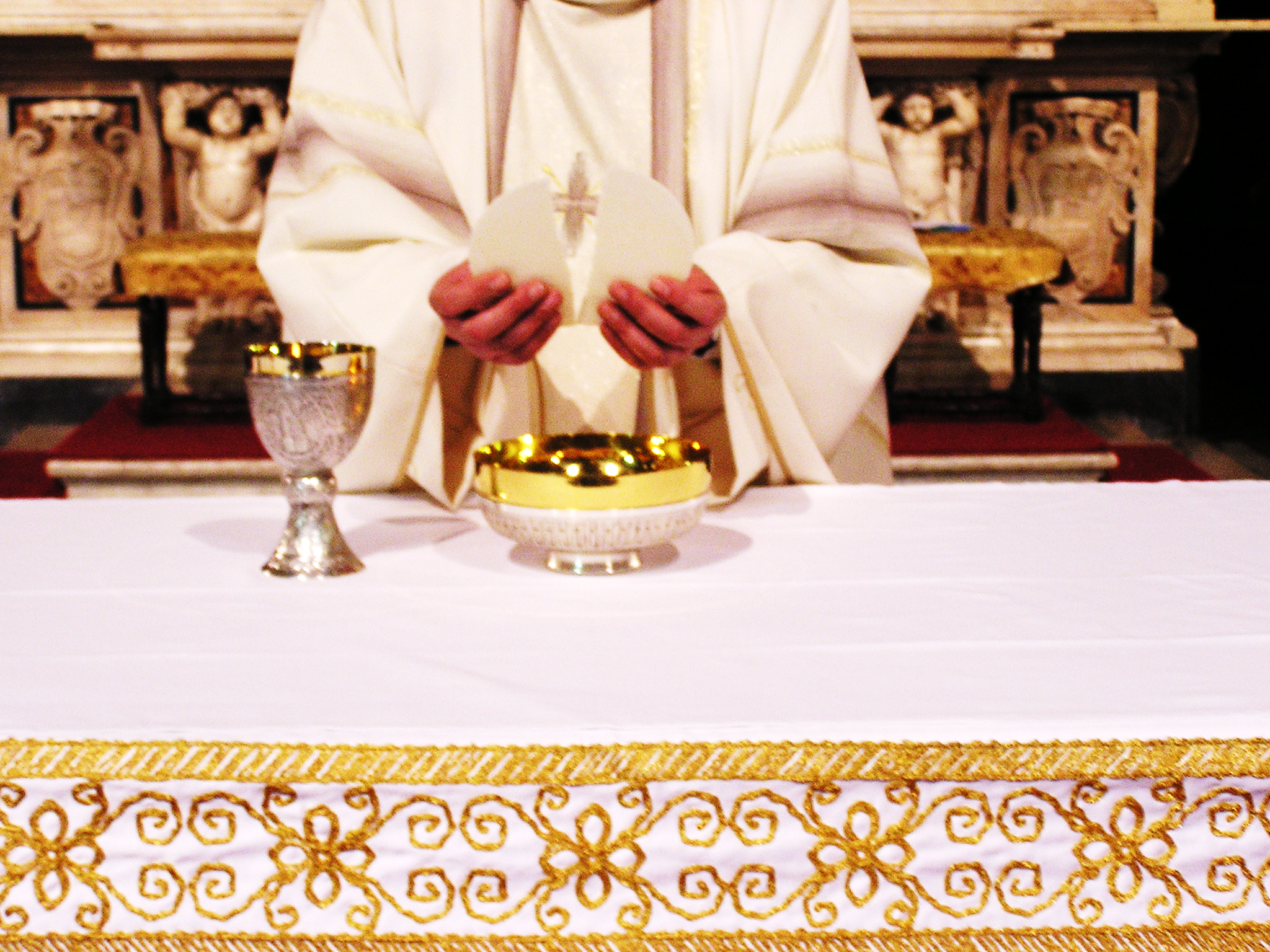 Agnello di Dio, 
che togli i peccati del mondo, 
dona a noi la pace.
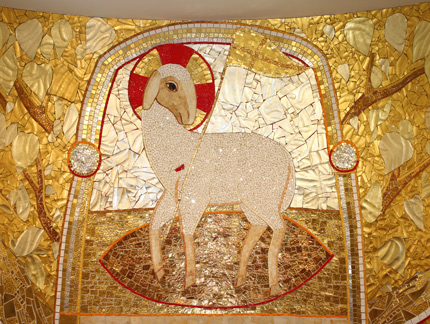 Ecco l’agnello di Dio, 
che toglie i peccati del mondo.
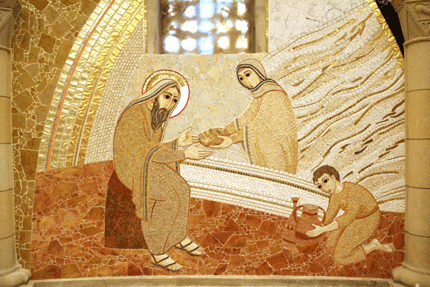 Beati gli invitati 
alla Cena dell’Agnello.
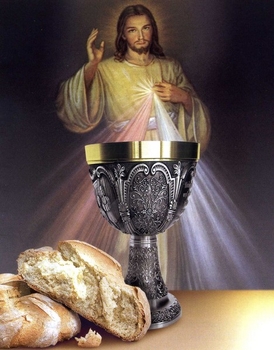 O Signore, non son degno 
di partecipare alla tua mensa:
ma di’ soltanto una parola 
e io sarò salvato.
Popoli Tutti
Mio Dio, Signore, nulla è pari a te
Ora e per sempre voglio lodare
Il tuo grande amor per me.
Mia roccia, tu sei, 
pace e conforto mi dai
Con tutto il cuore e le mie forze
Sempre io ti adorerò.
Popoli tutti acclamate al Signore
Gloria e potenza cantiamo al Re
Mari e monti si prostrino a te
Al tuo nome, o Signore.
Canto di gioia per quello che fai,
Per sempre Signore con te resterò,
non c’è promessa,
non c’è fedeltà che in te! 
Non c’è promessa,
non c’è fedeltà che in te!
Mio Dio, Signore, nulla è pari a te
Ora e per sempre voglio lodare
Il tuo grande amor per me.
Mia roccia, tu sei, 
pace e conforto mi dai
Con tutto il cuore e le mie forze
Sempre io ti adorerò.
Popoli tutti acclamate al Signore
Gloria e potenza cantiamo al Re
Mari e monti si prostrino a te
Al tuo nome, o Signore.
Canto di gioia per quello che fai,
Per sempre Signore con te resterò,
non c’è promessa,
non c’è fedeltà che in te! 
Non c’è promessa,
non c’è fedeltà che in te!
Mio Dio, Signore, nulla è pari a te
Ora e per sempre voglio lodare
Il tuo grande amor per me.
Mia roccia, tu sei, 
pace e conforto mi dai
Con tutto il cuore e le mie forze
Sempre io ti adorerò.
Popoli tutti acclamate al Signore
Gloria e potenza cantiamo al Re
Mari e monti si prostrino a te
Al tuo nome, o Signore.
Canto di gioia per quello che fai,
Per sempre Signore con te resterò,
non c’è promessa,
non c’è fedeltà che in te! 
Non c’è promessa,
non c’è fedeltà che in te!
Mio Dio, Signore, nulla è pari a te
Ora e per sempre voglio lodare
Il tuo grande amor per me.
Mia roccia, tu sei, 
pace e conforto mi dai
Con tutto il cuore e le mie forze
Sempre io ti adorerò.
Popoli tutti acclamate al Signore
Gloria e potenza cantiamo al Re
Mari e monti si prostrino a te
Al tuo nome, o Signore.
Canto di gioia per quello che fai,
Per sempre Signore con te resterò,
non c’è promessa,
non c’è fedeltà che in te! 
Non c’è promessa,
non c’è fedeltà che in te!
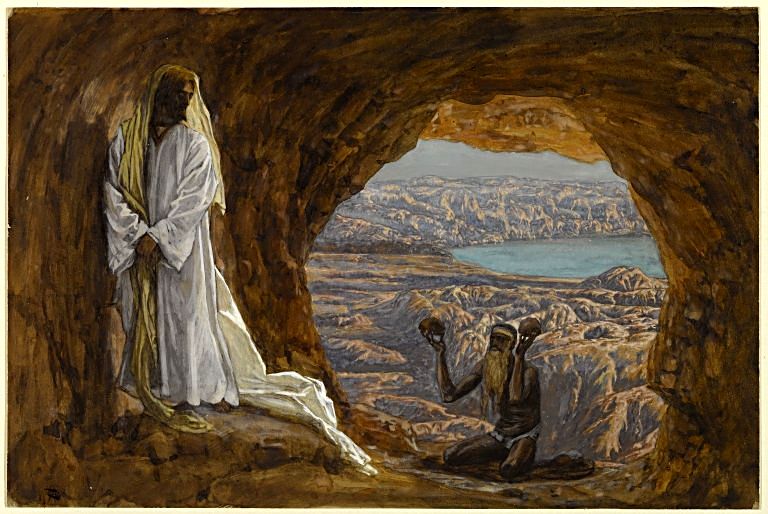 Il pane del cielo che ci hai dato, o Padre, alimenti in noi la fede, accresca la speranza, rafforzi la carità, e ci insegni ad aver fame di Cristo, pane vivo e vero, e a nutrirci di ogni parola che esce dalla tua bocca. Per Cristo nostro Signore. 							Amen.
Il Signore sia con voi.
E con il tuo spirito. 
Scenda, o Signore, sul tuo popolo l’abbondanza della tua benedizione, perché cresca la sua speranza nella prova, sia rafforzato il suo vigore nella tentazione e gli sia donata la salvezza eterna. Per Cristo nostro Signore.		Amen.
E la benedizione di Dio onnipotente 
Padre e Figlio e Spirito Santo.		
Amen. 

Con Gesù, vincendo le tentazioni: 
andate in pace.
Rendiamo grazie a Dio.
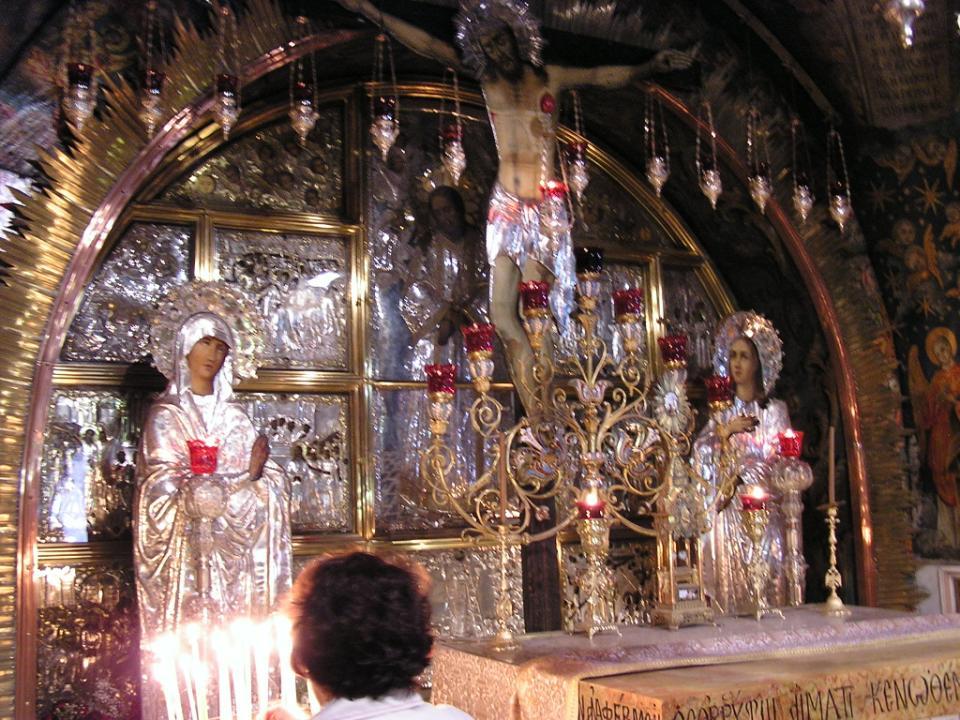 Ciao a tutti
e
buona 
domenica
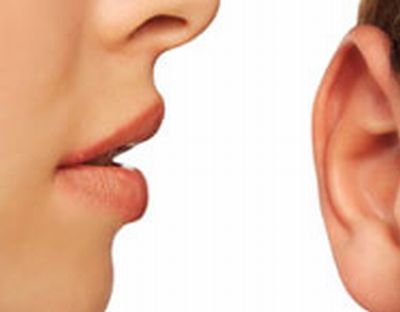 Quello che abbiamo udito
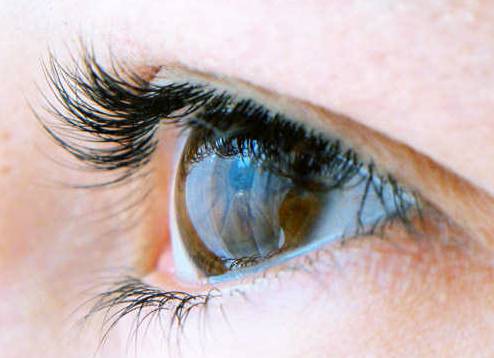 quello che abbiam veduto
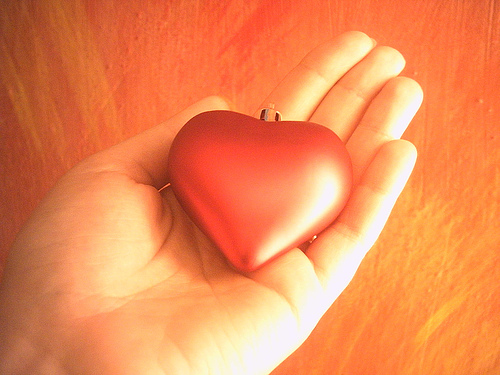 quello che abbiam toccato
dell’amore infinito l’annunciamo a voi.
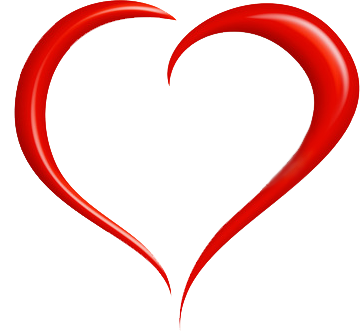 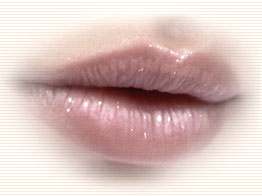 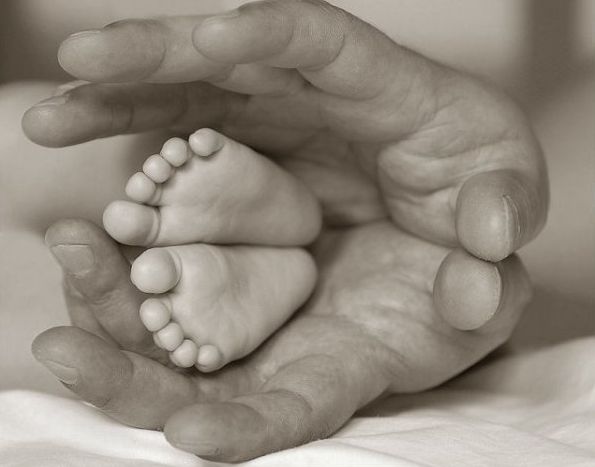 Grandi cose
ha fatto il Signore!
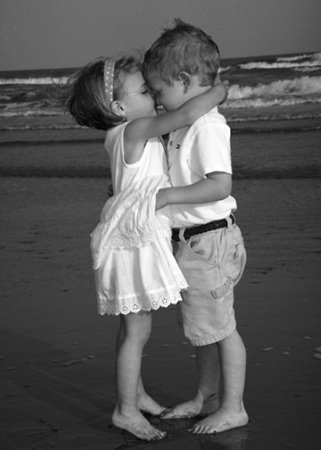 Del suo amore vogliamo parlare:
Dio Padre
il suo Figlio ha donato
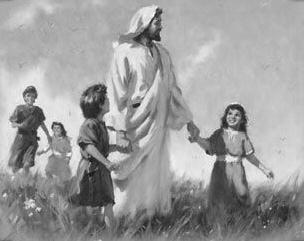 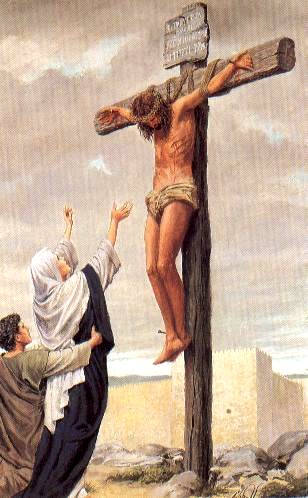 sulla croce l’abbiamo veduto.
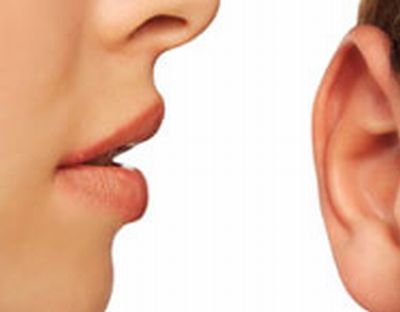 Quello che abbiamo udito
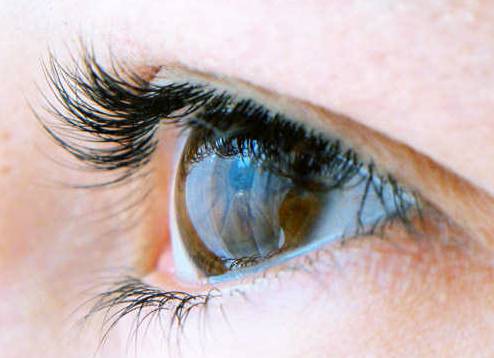 quello che abbiam veduto
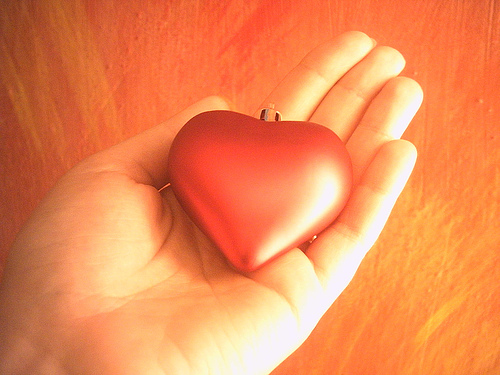 quello che abbiam toccato
dell’amore infinito l’annunciamo a voi.
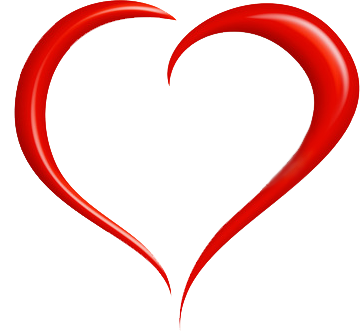 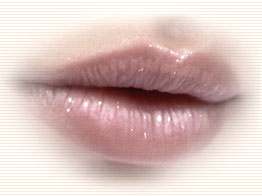